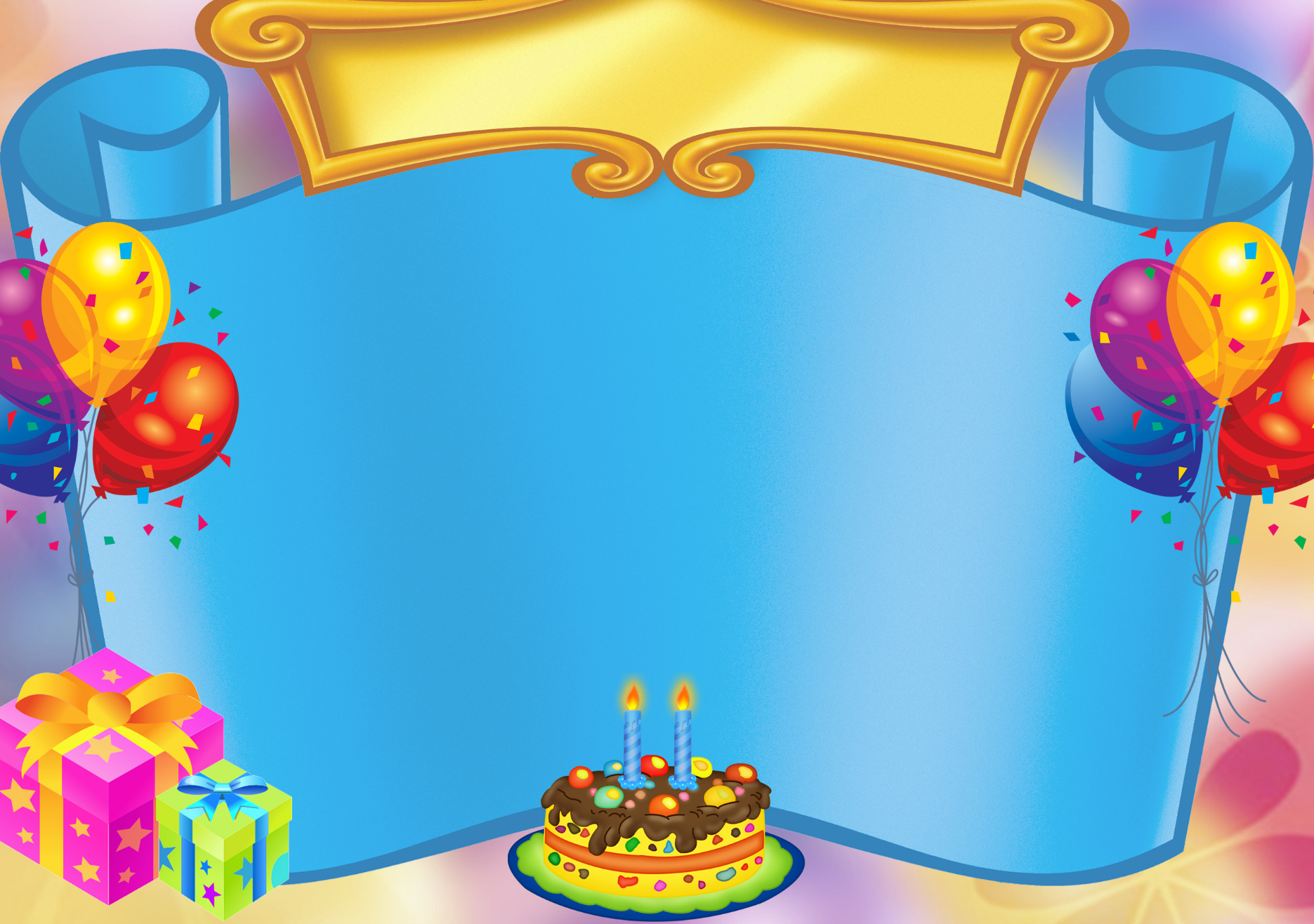 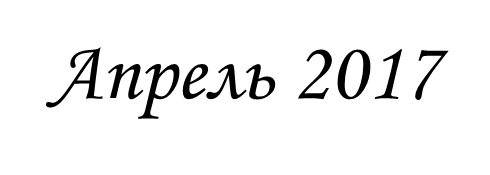 Смотр-конкурс стенгазет«С днём рождения, детский сад!»
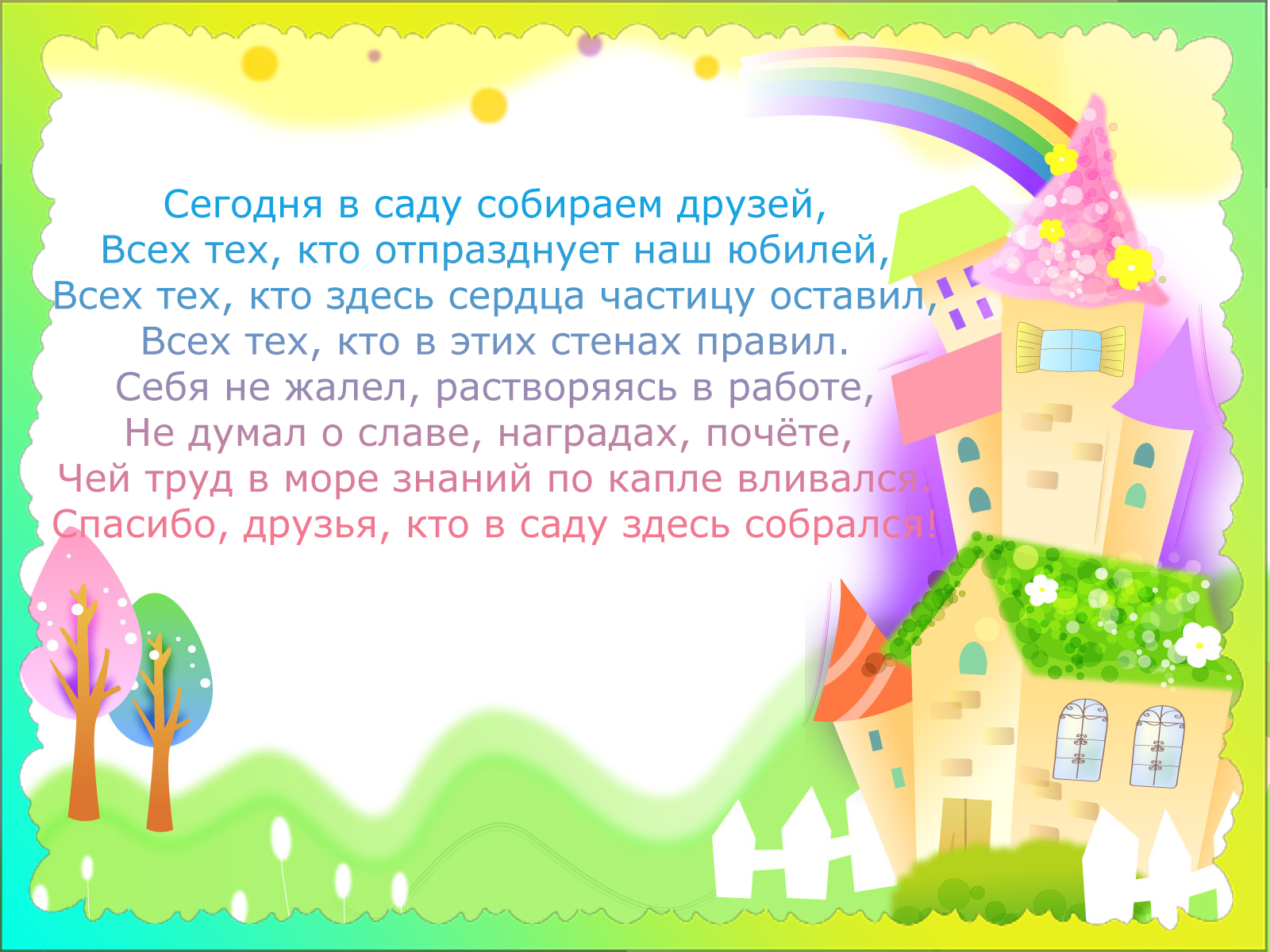 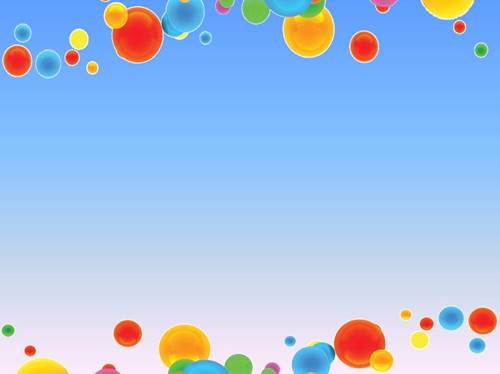 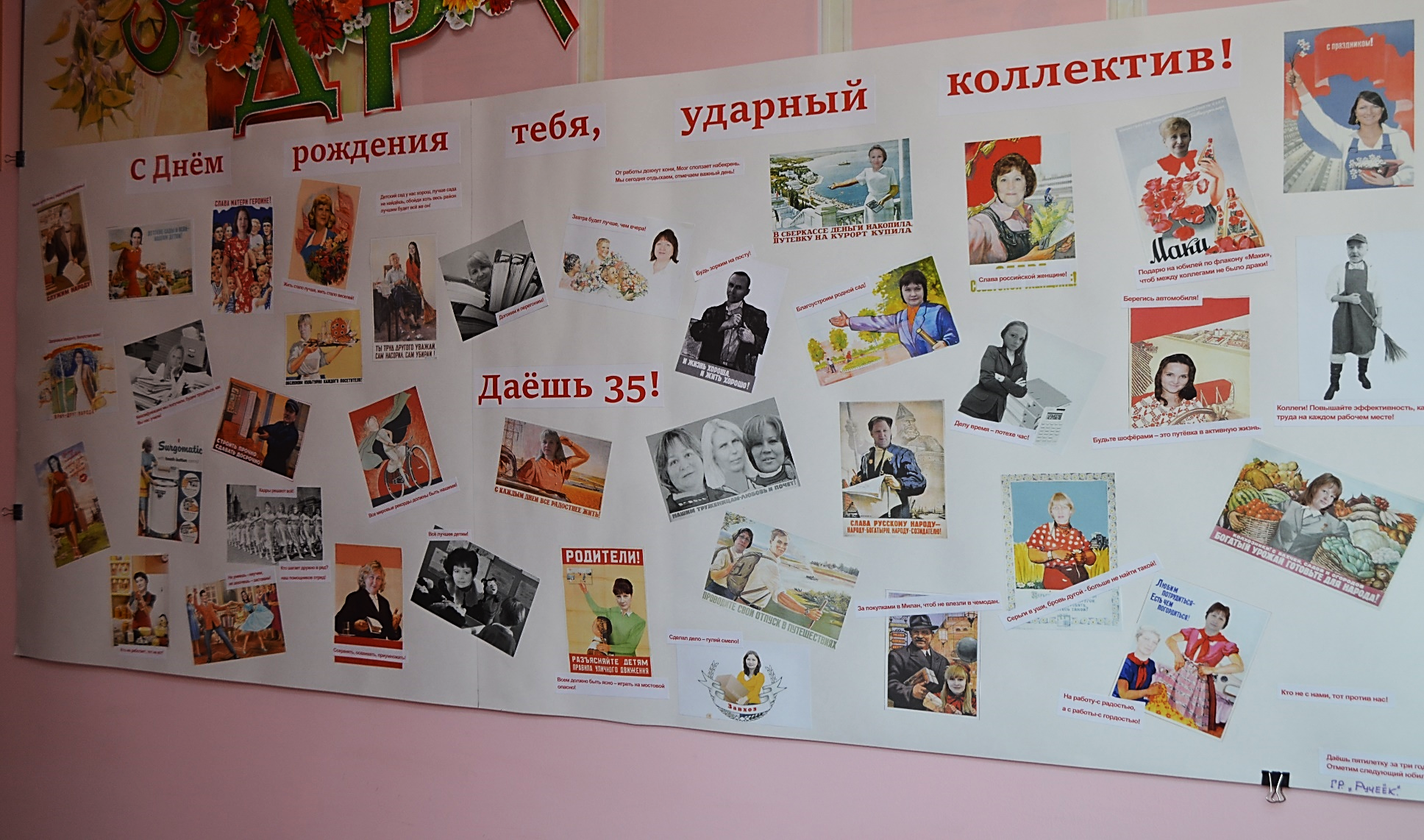 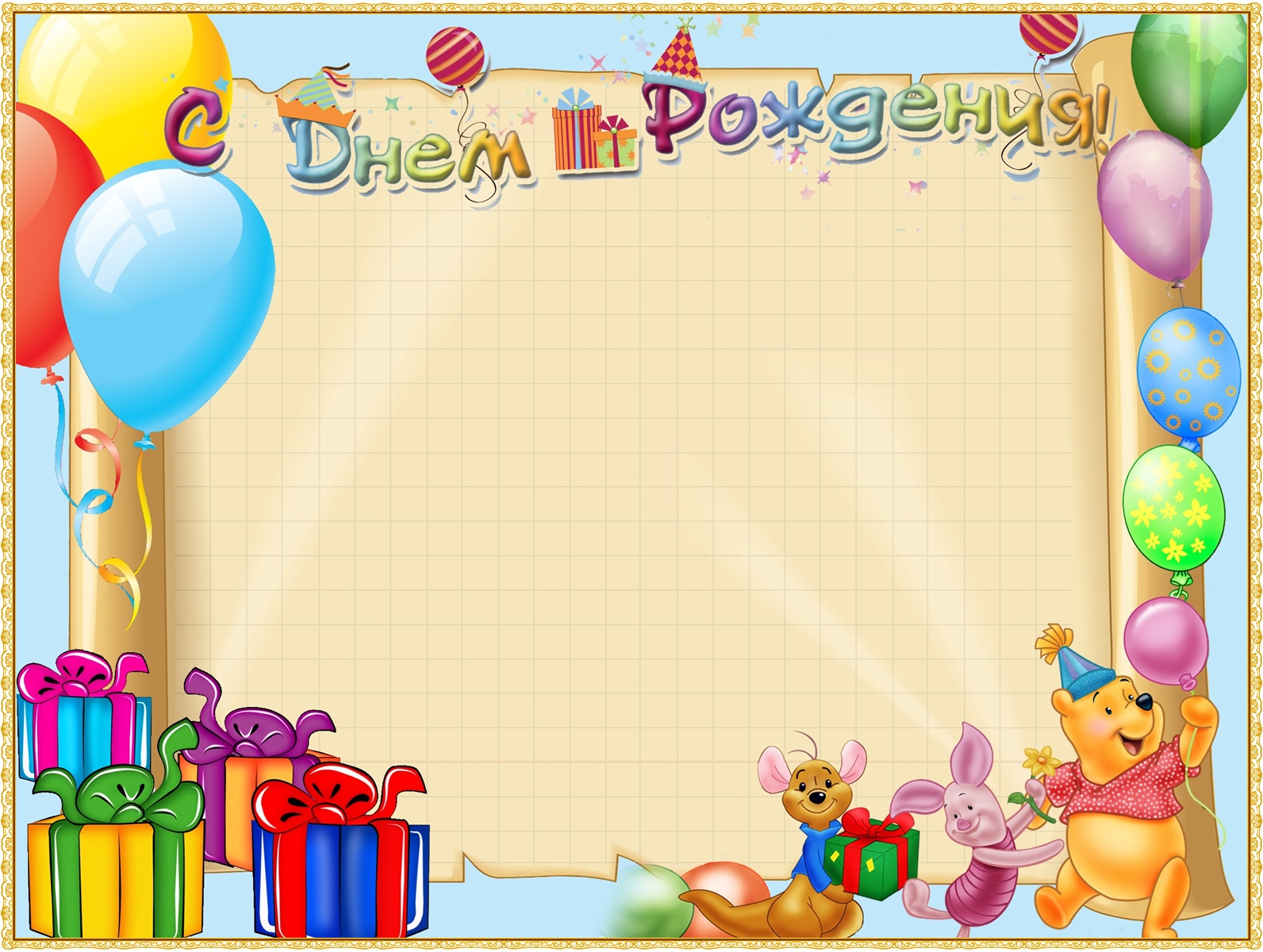 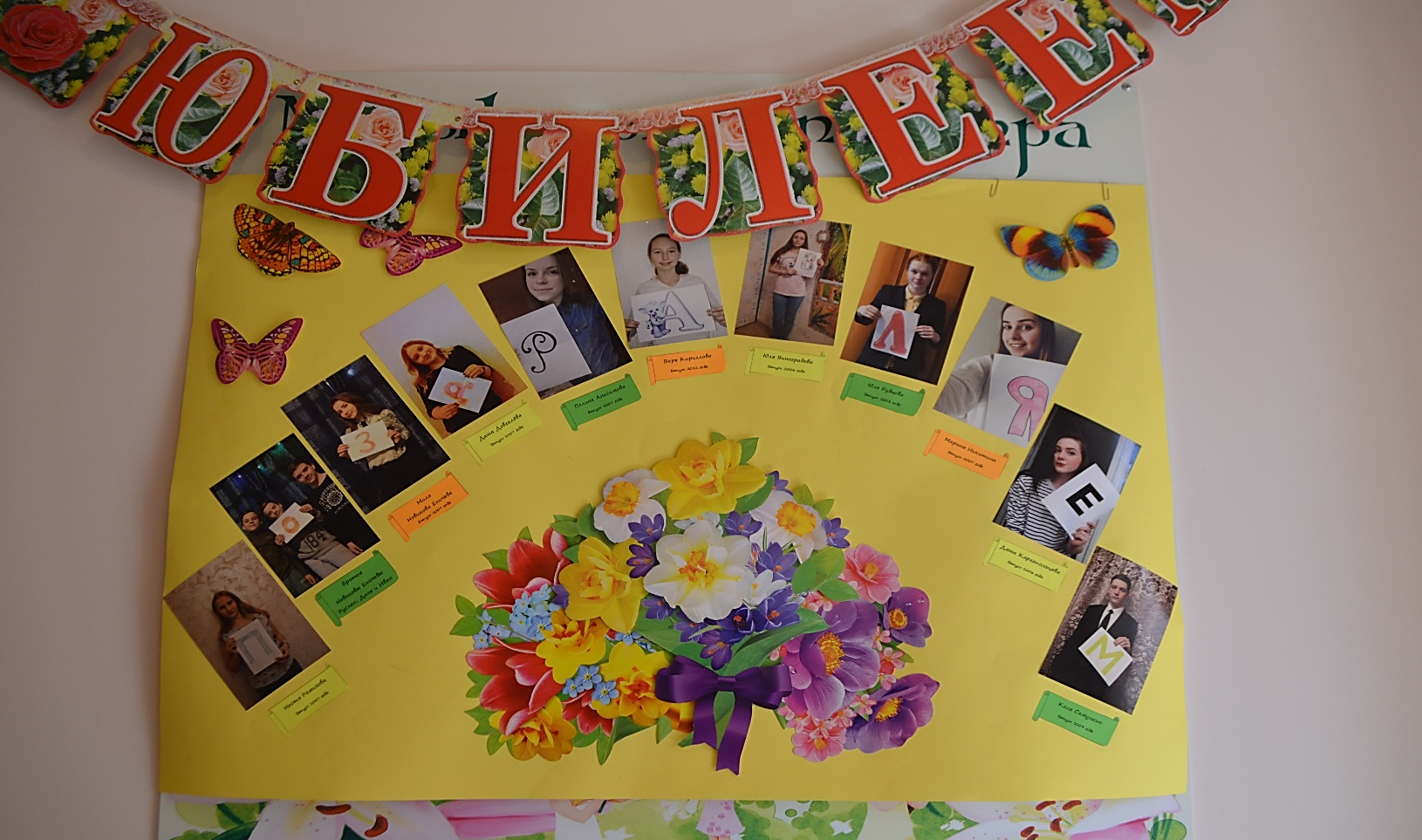 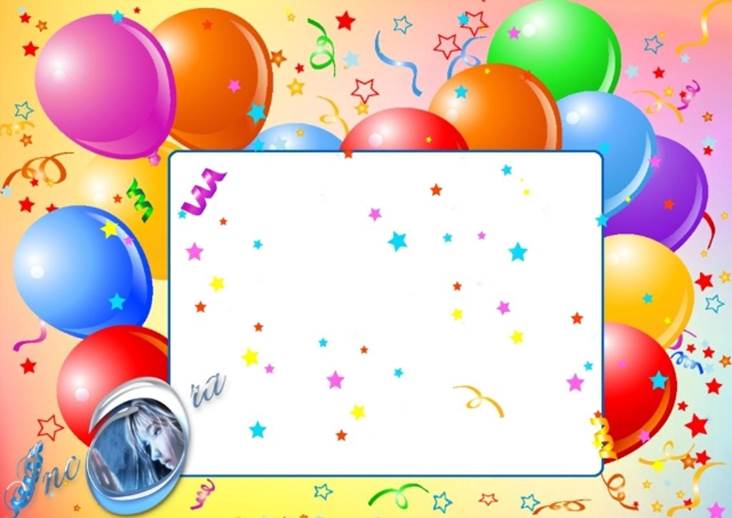 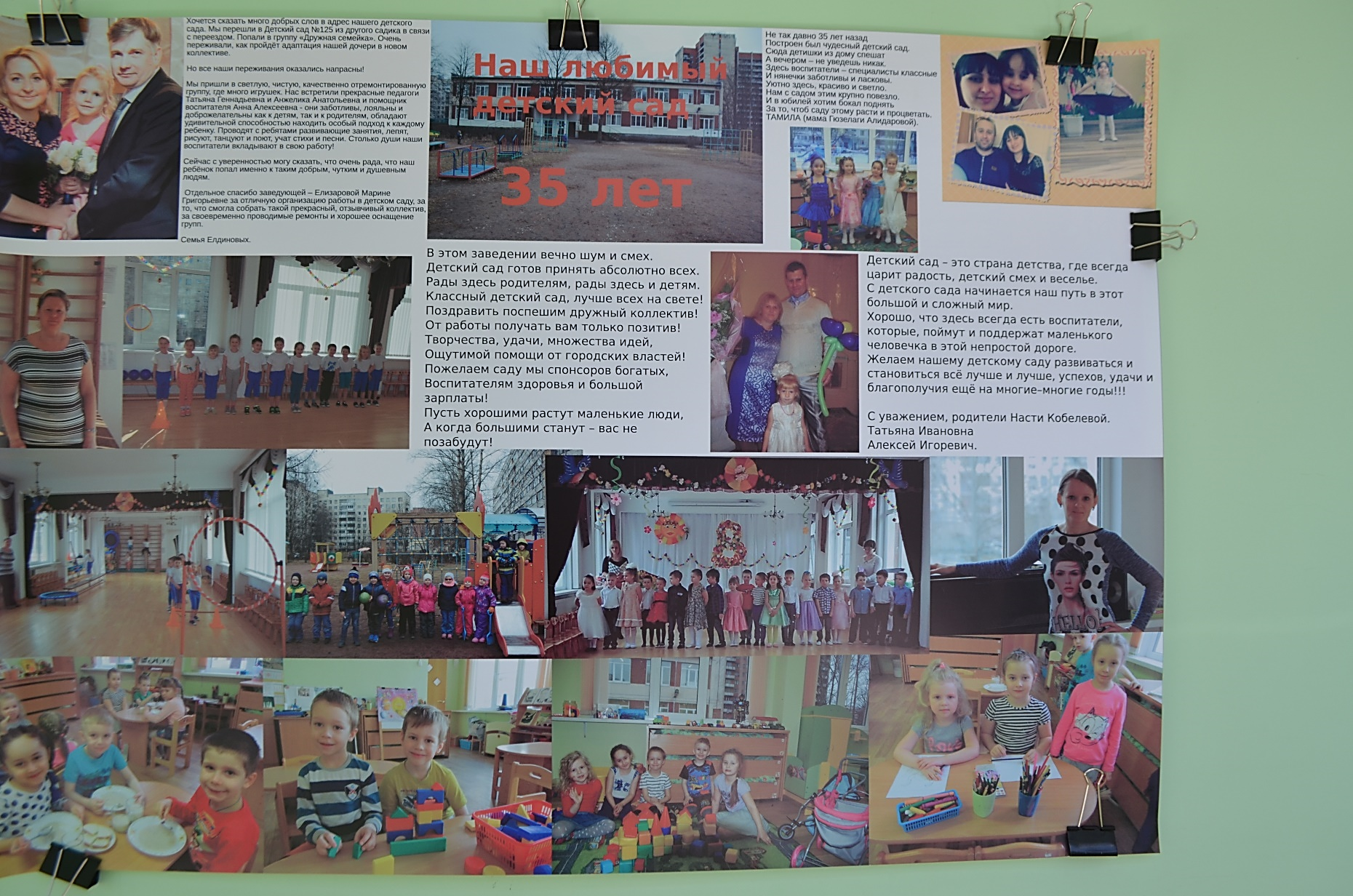 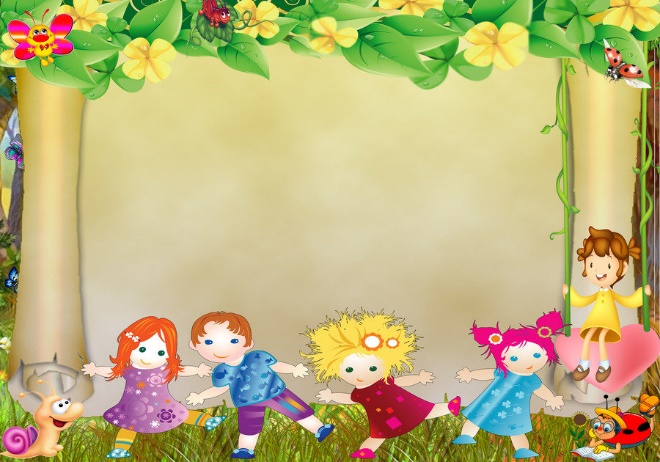 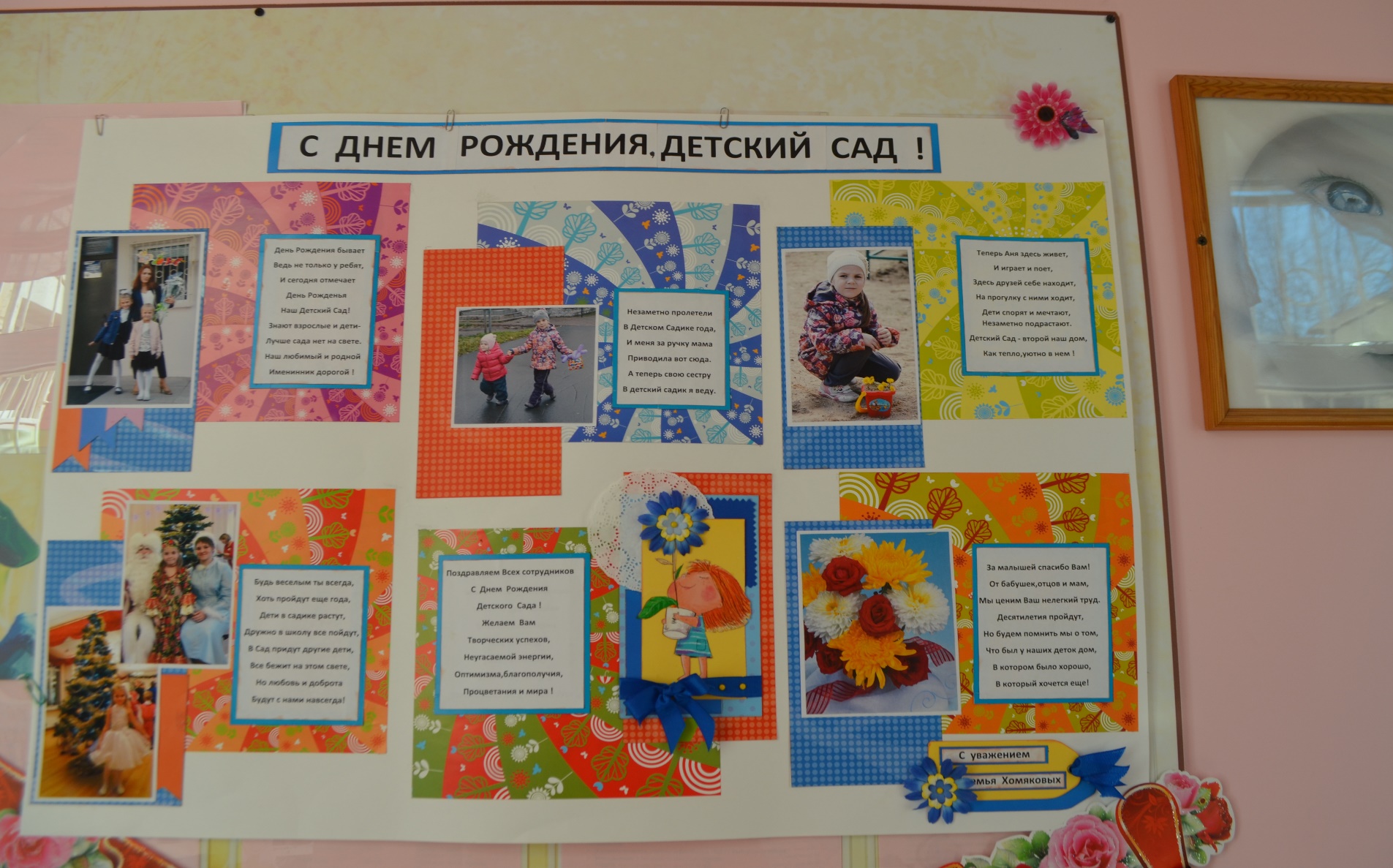 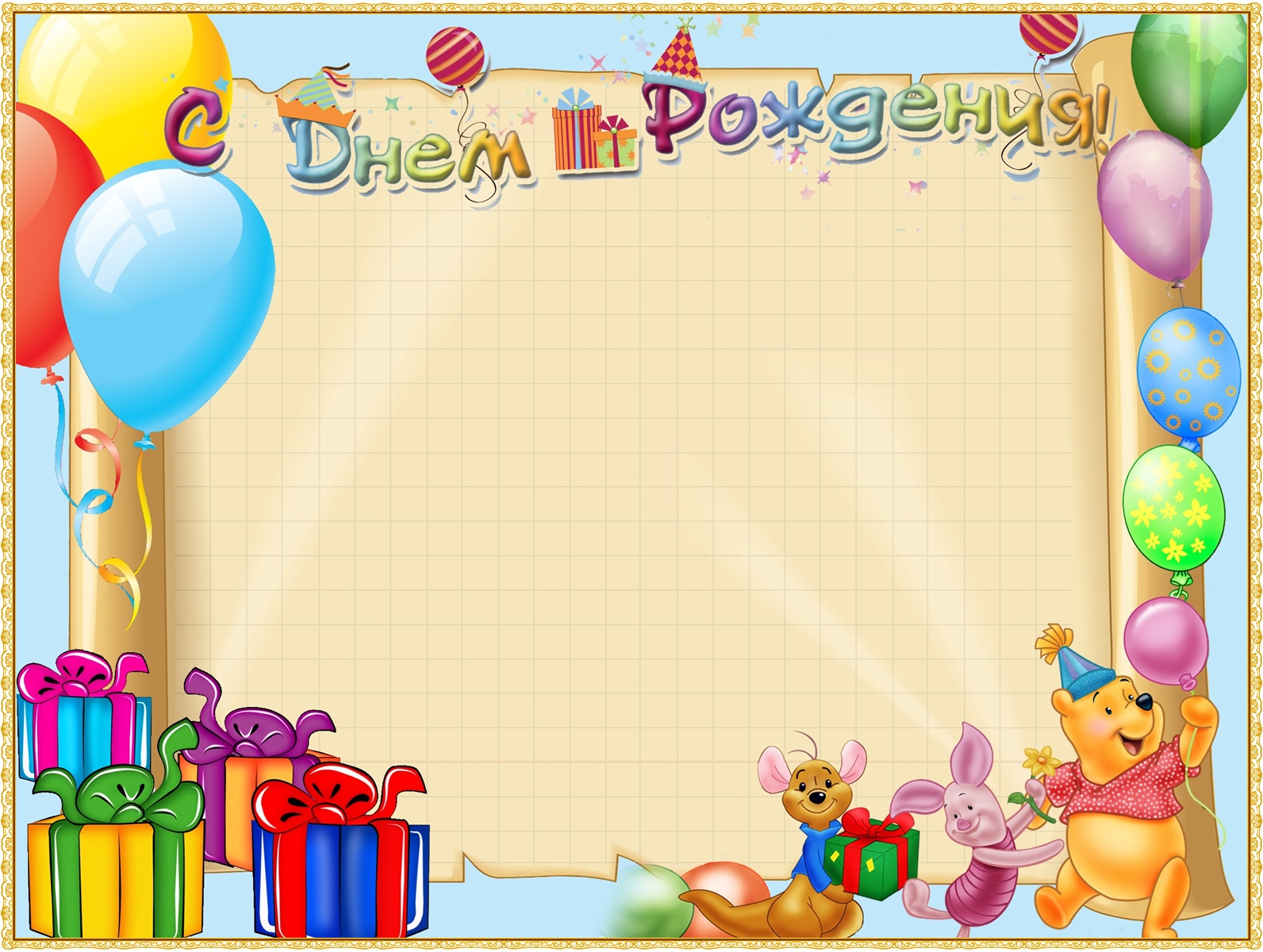 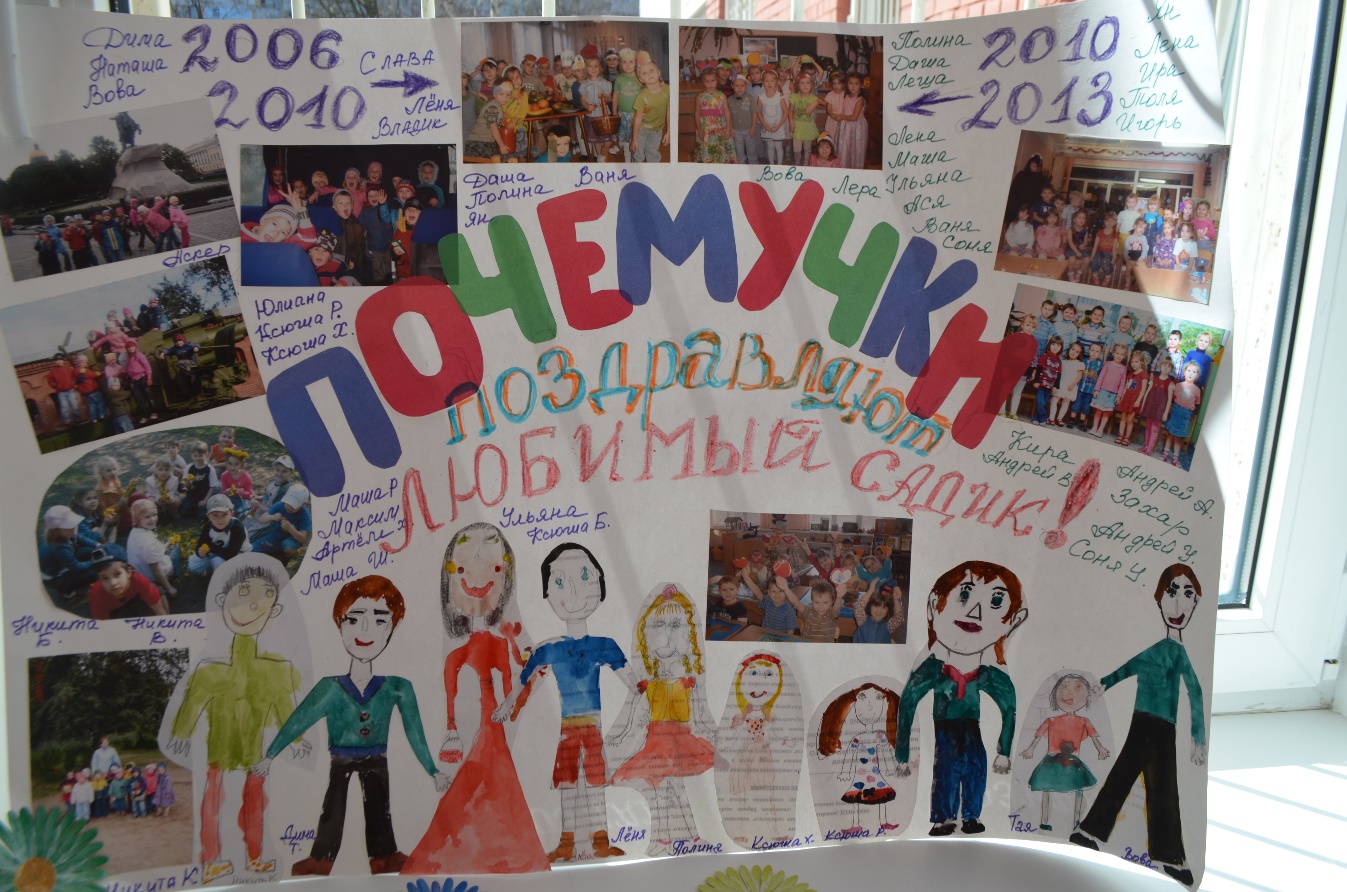 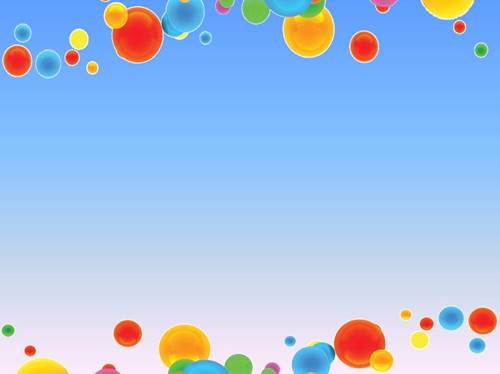 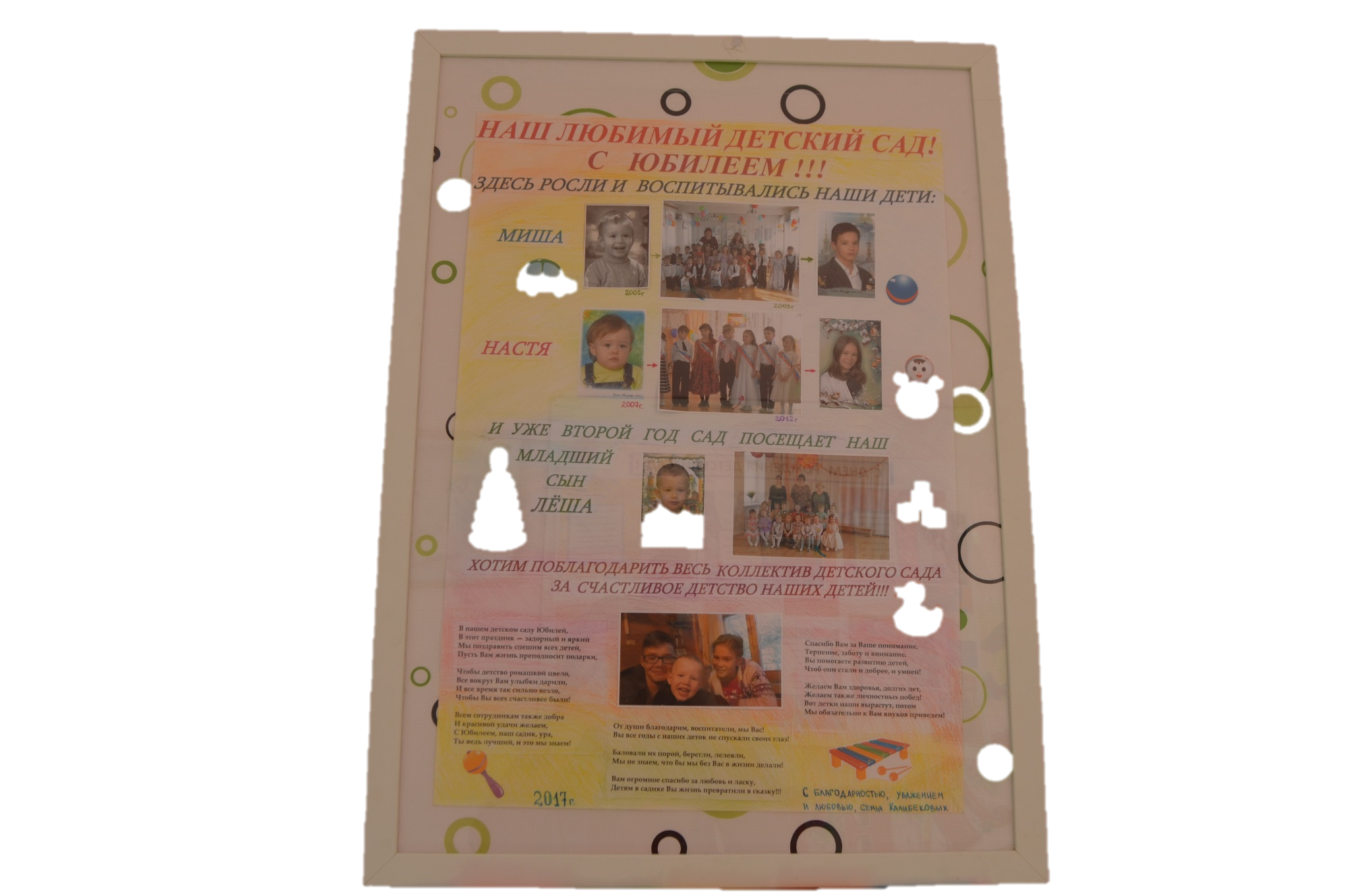 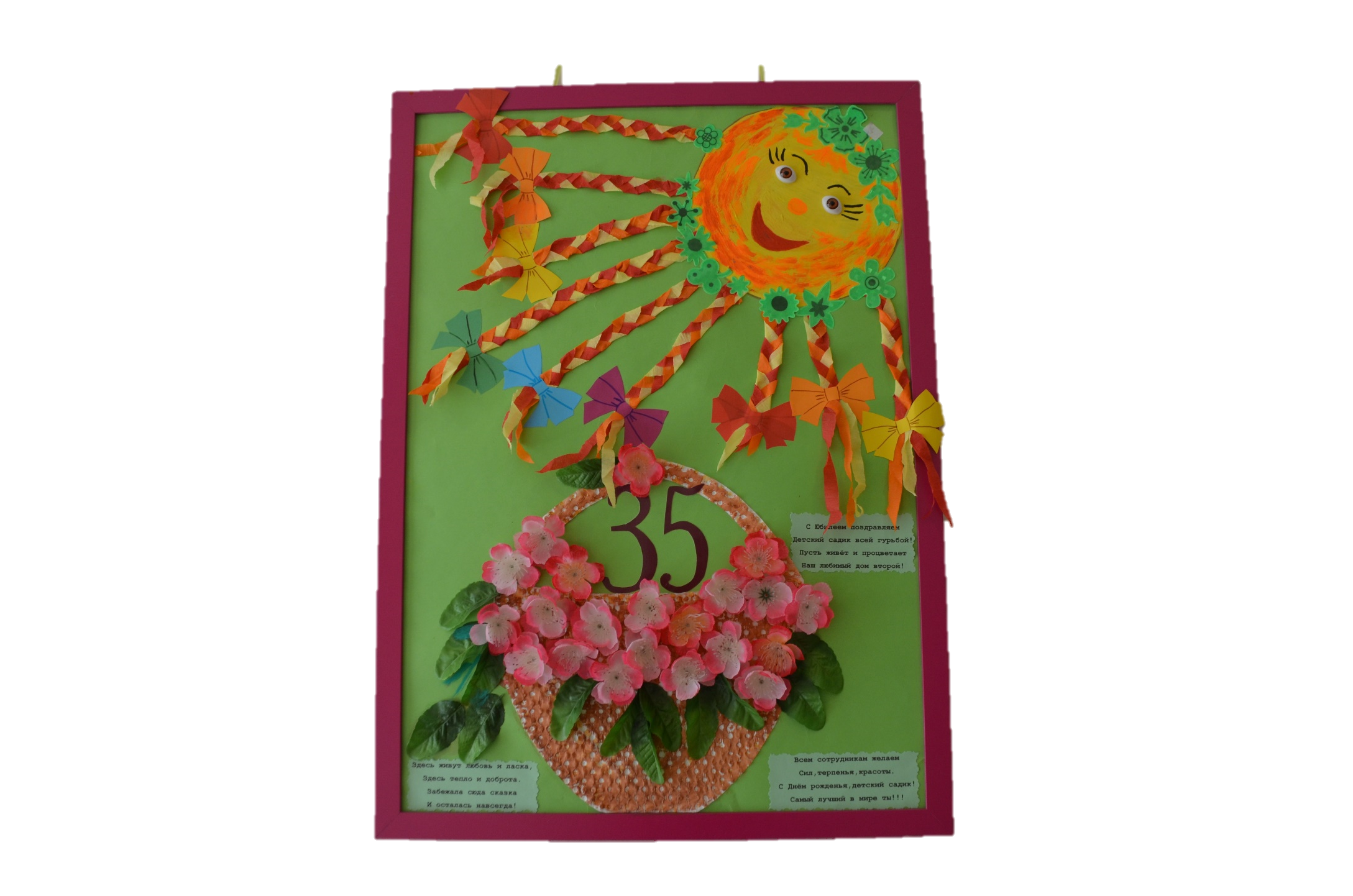 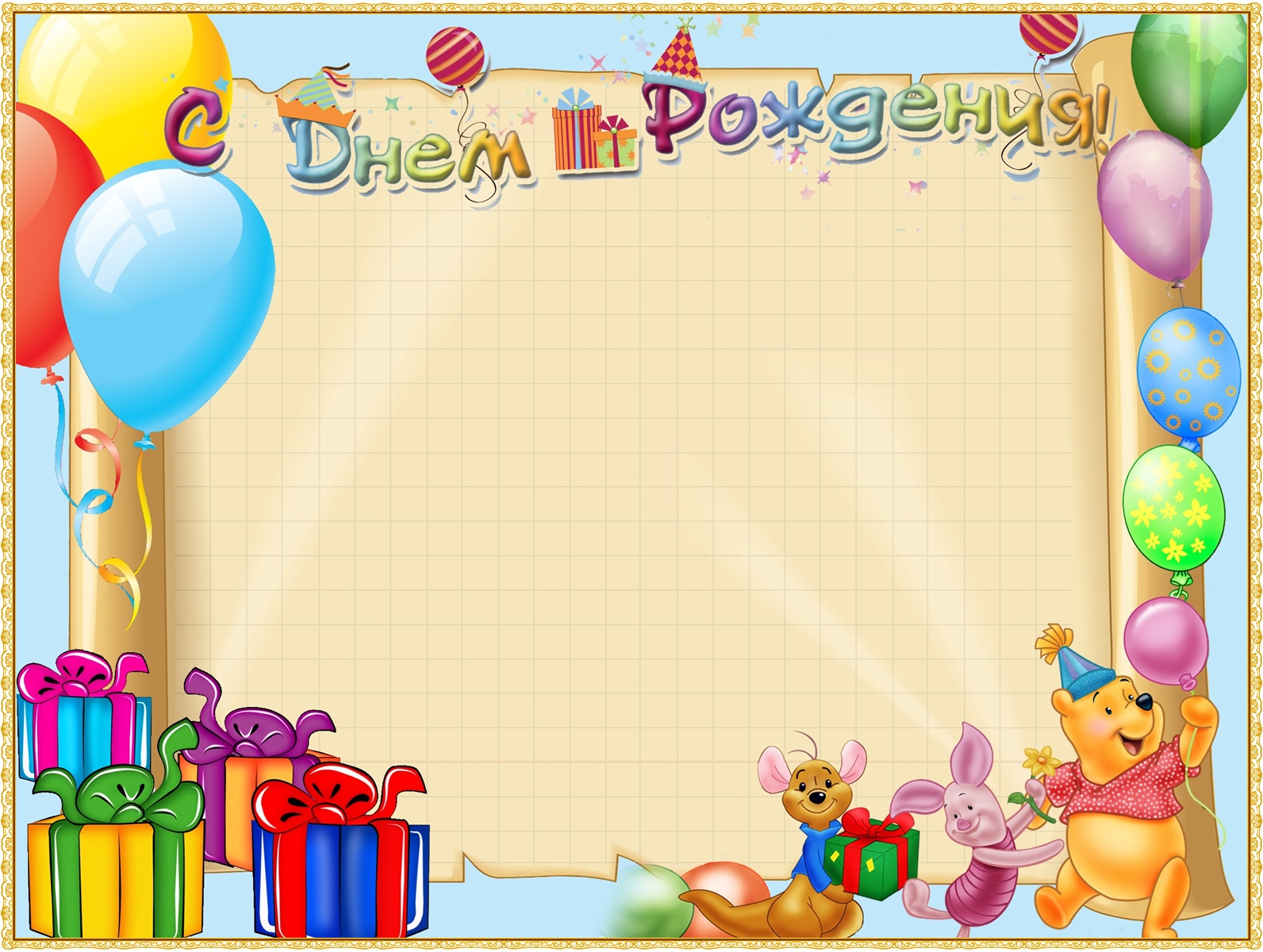 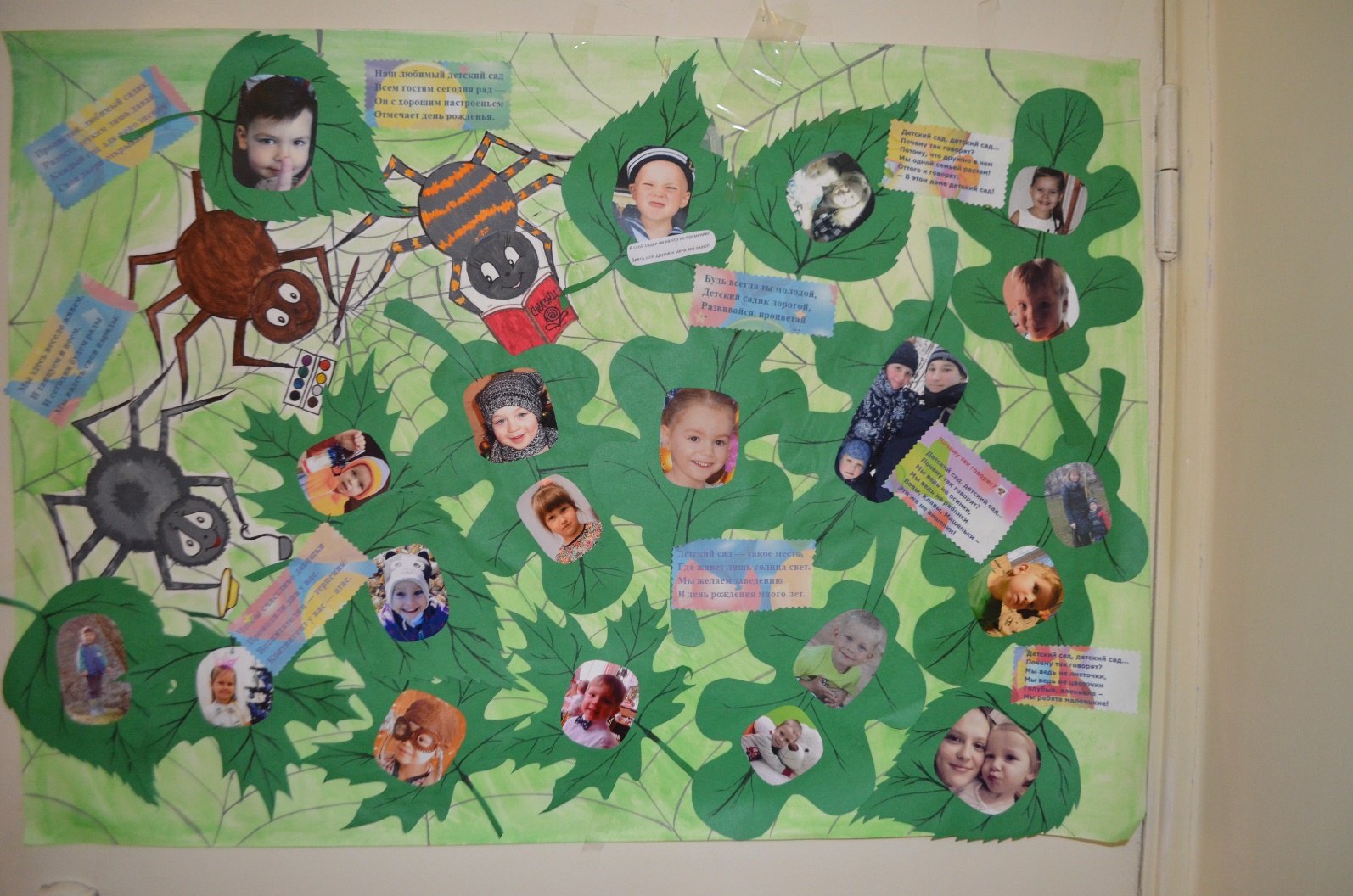 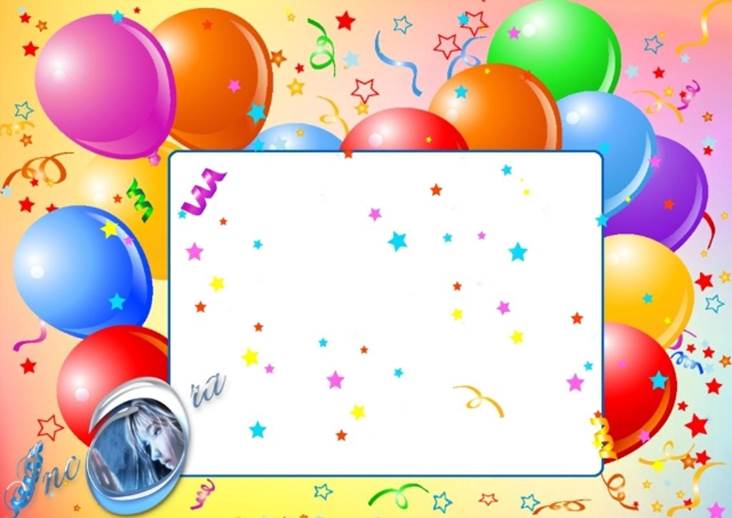 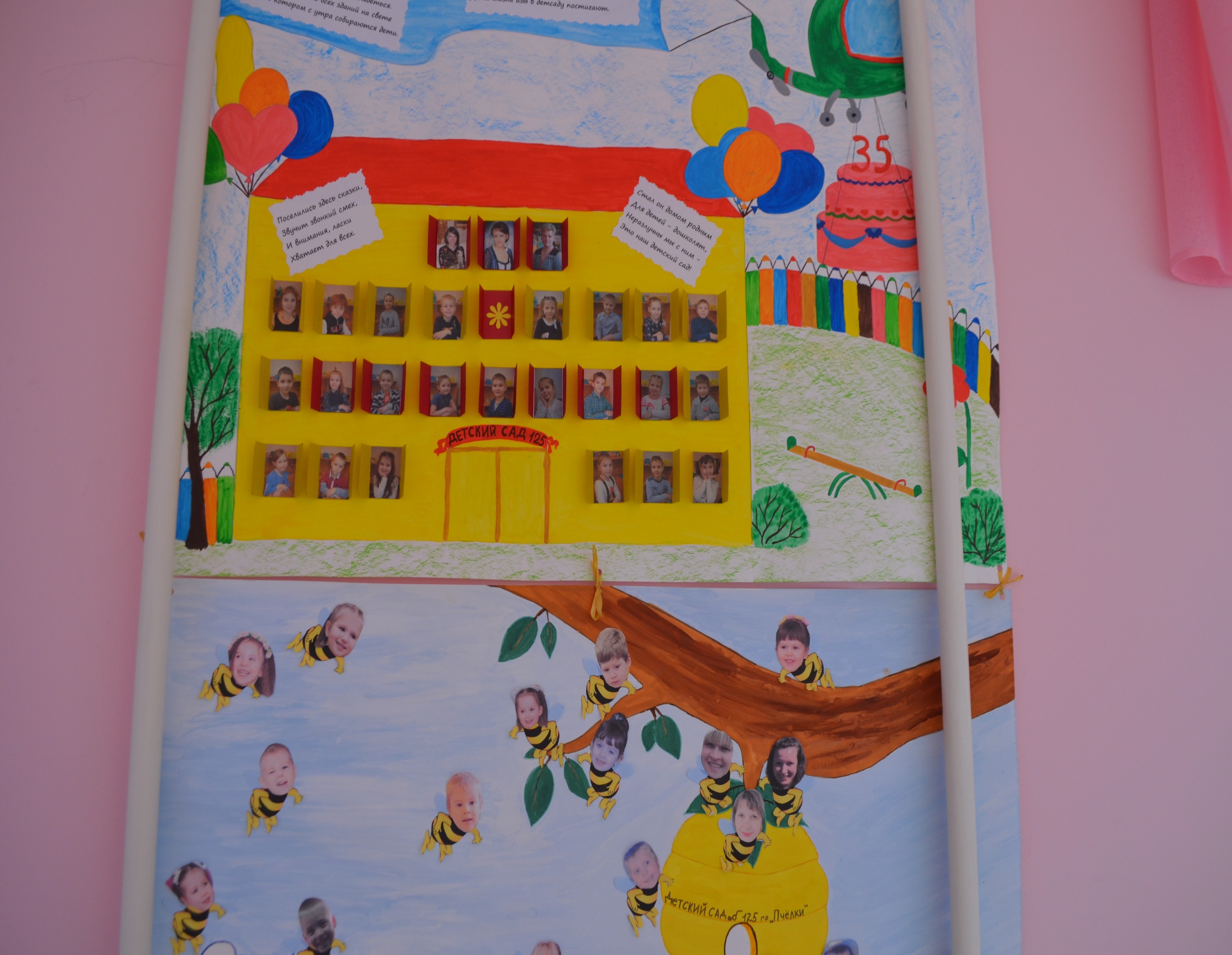 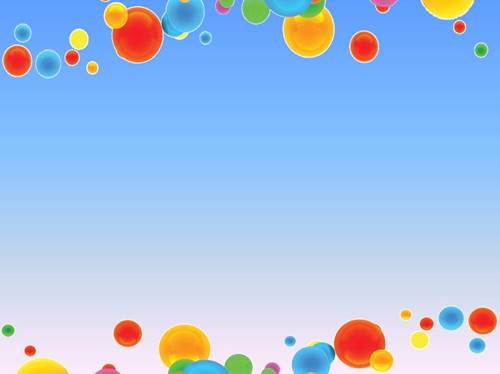 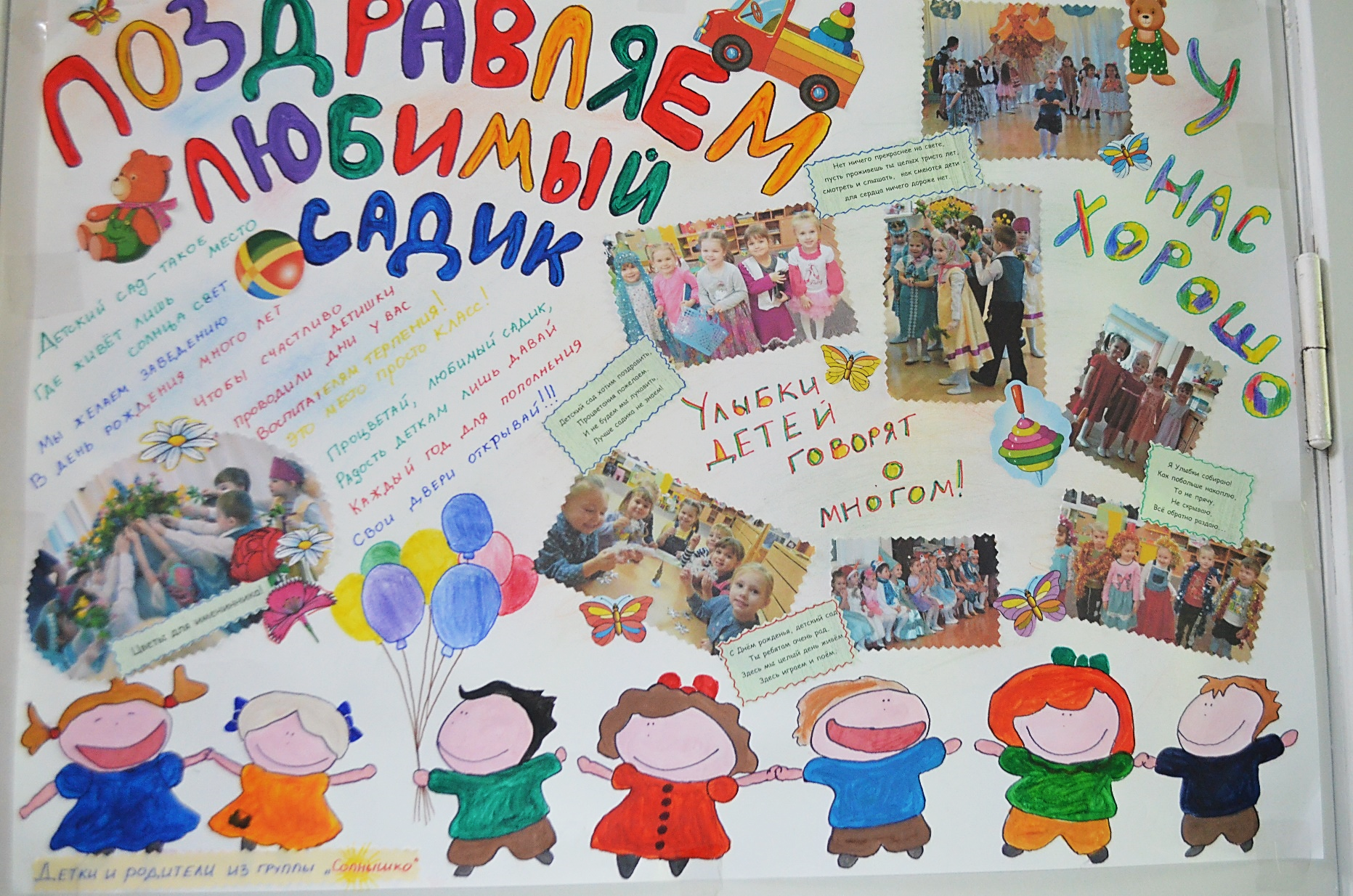 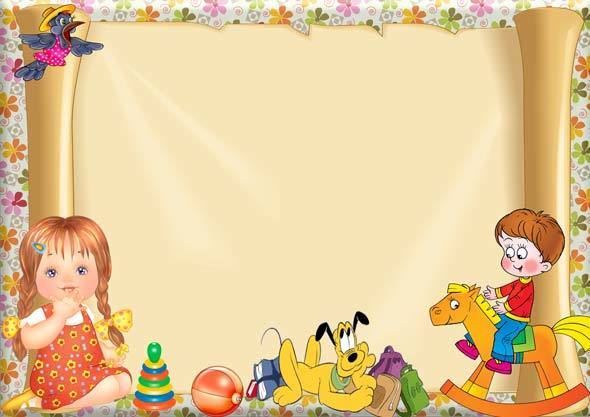 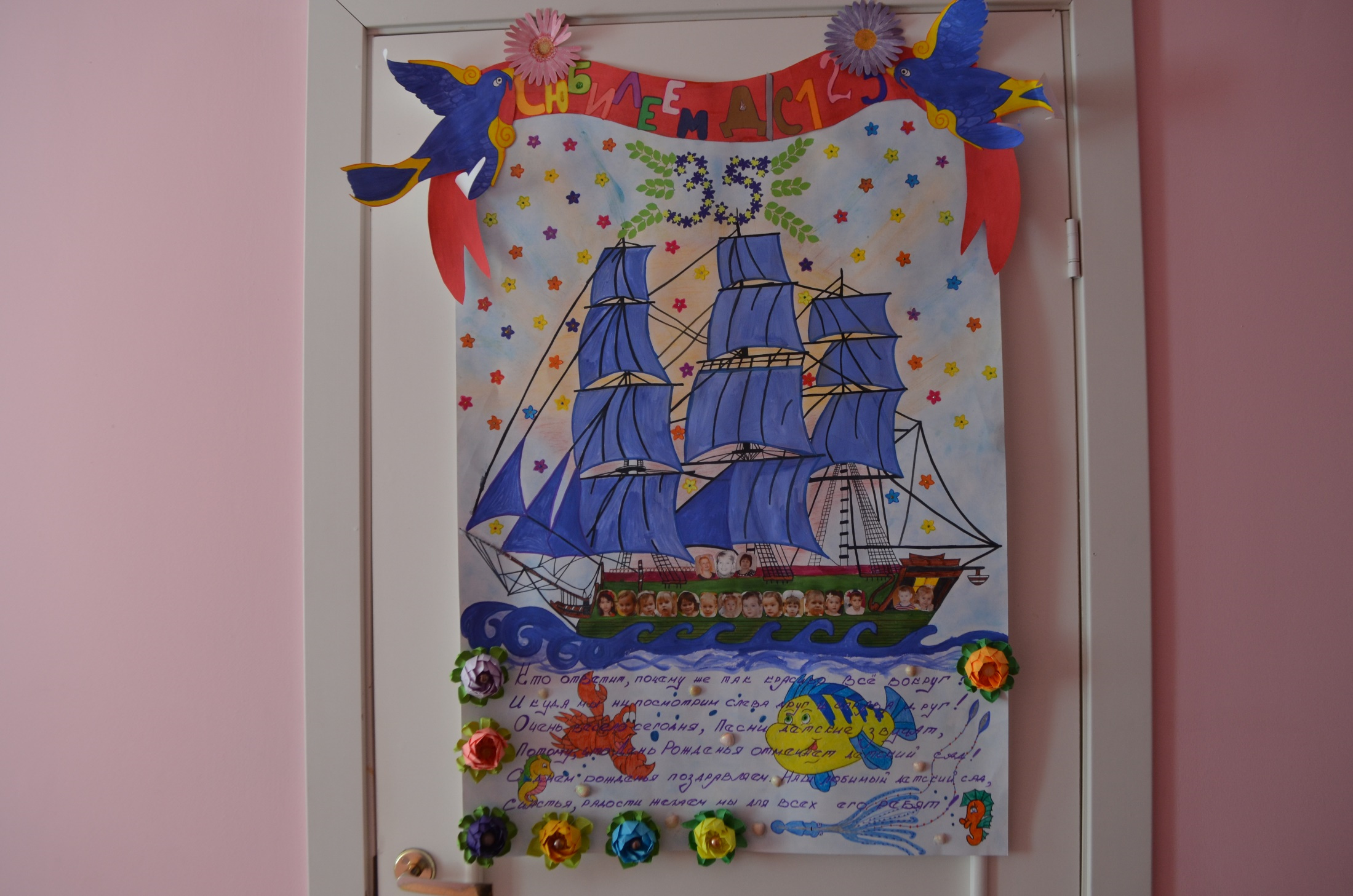 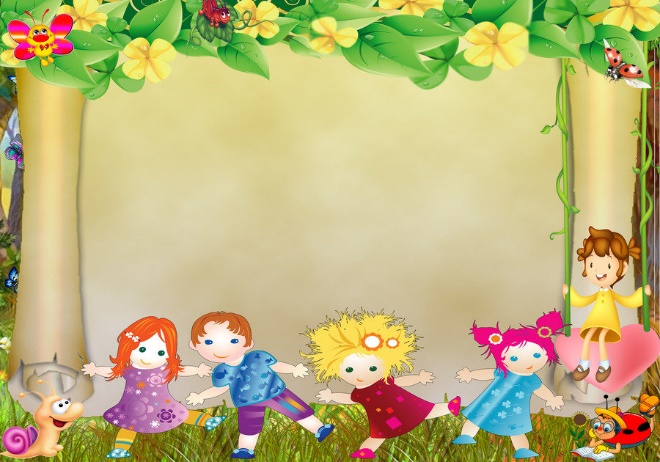 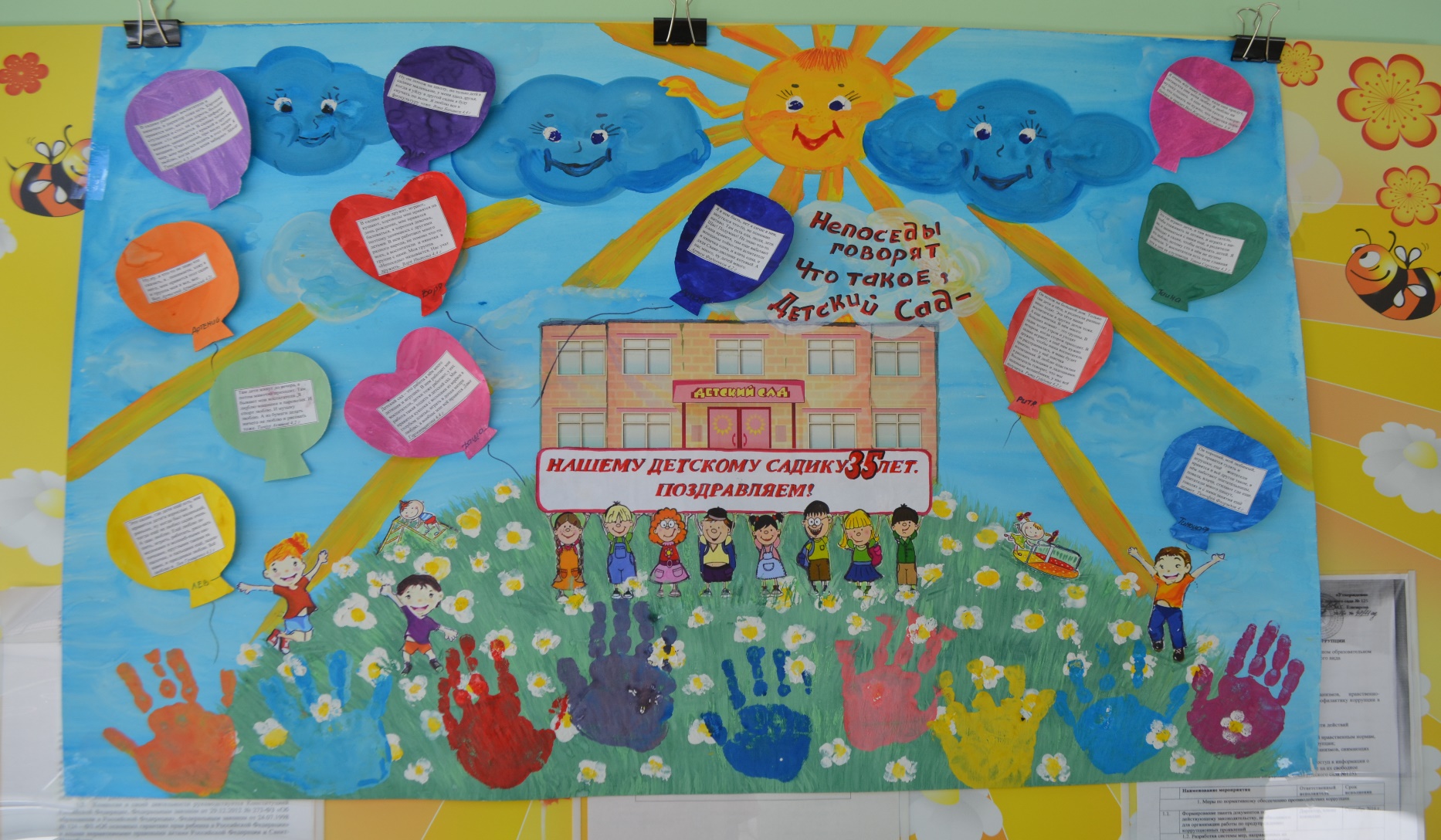 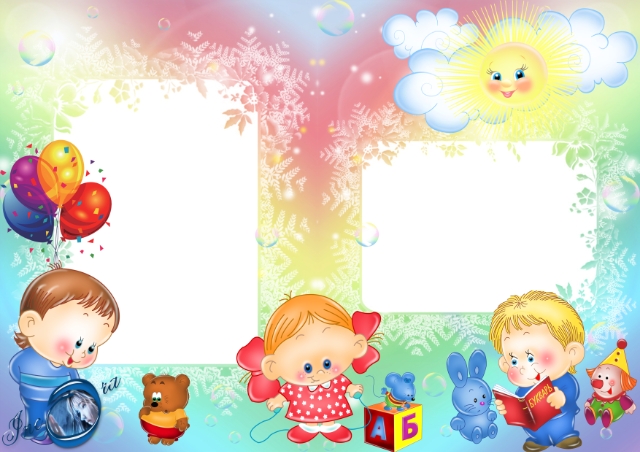 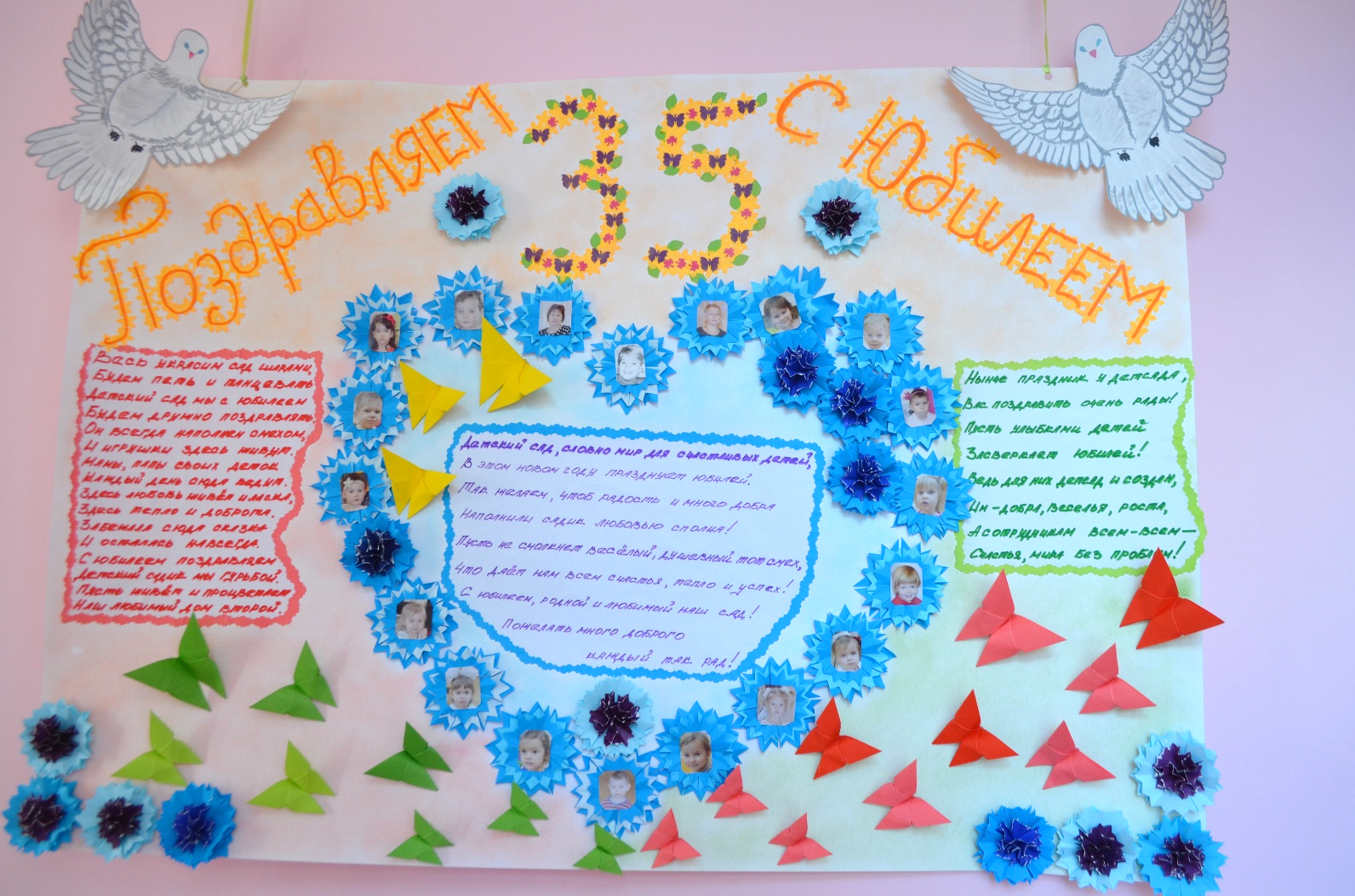 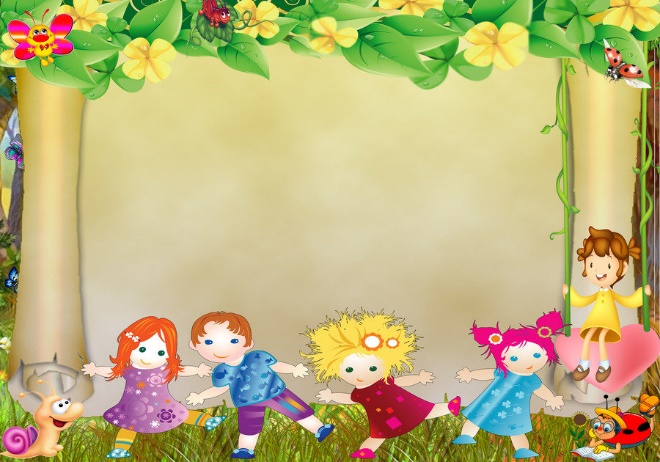 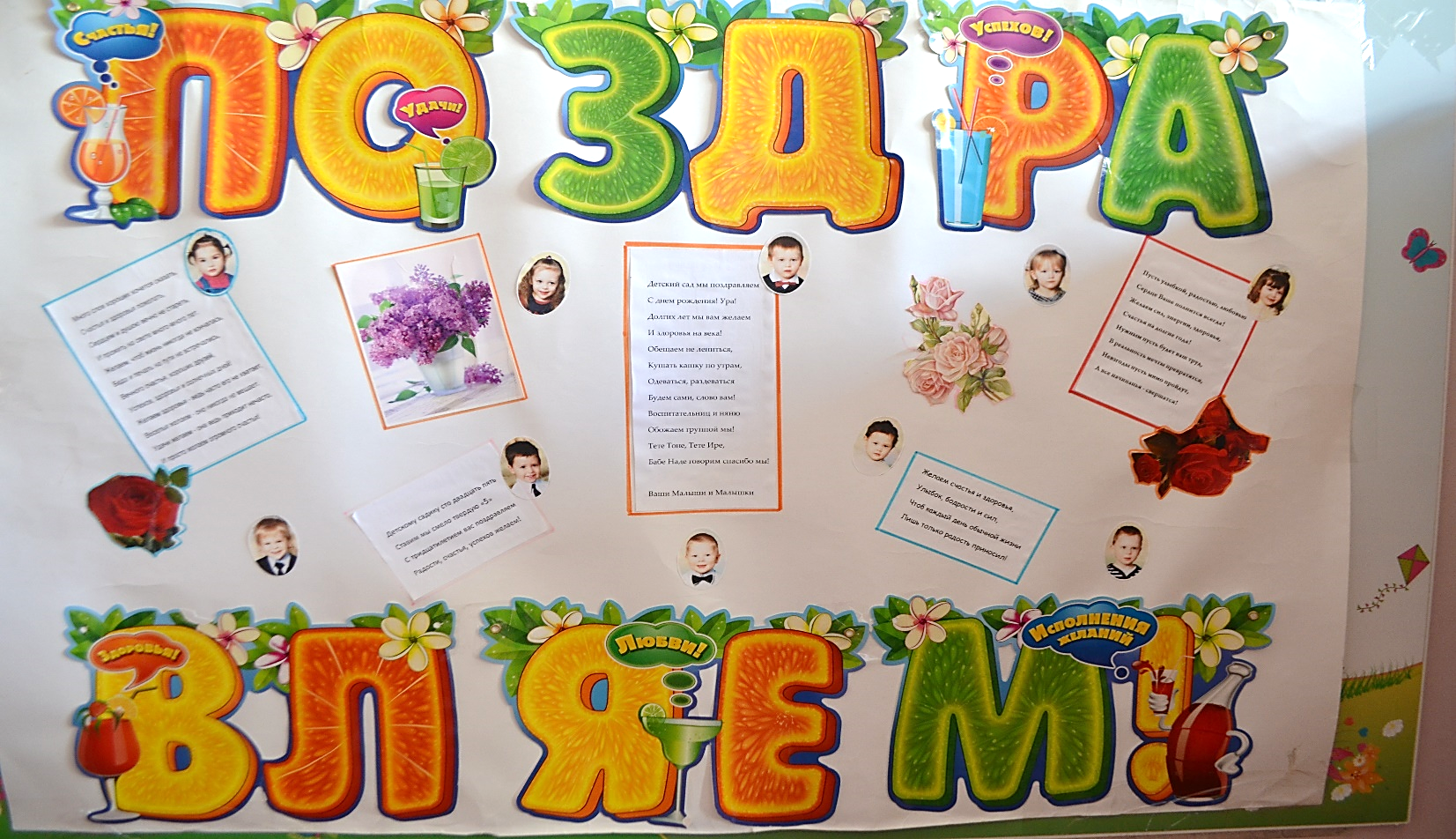 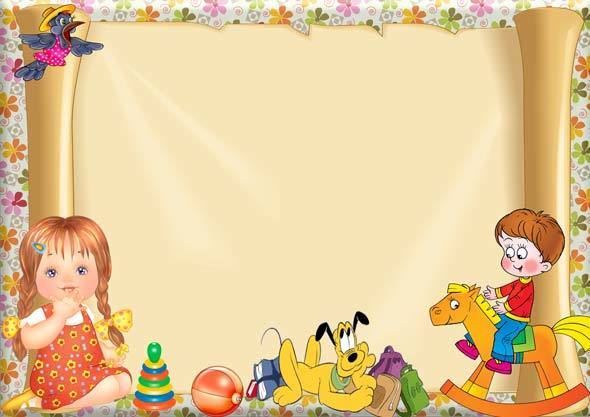 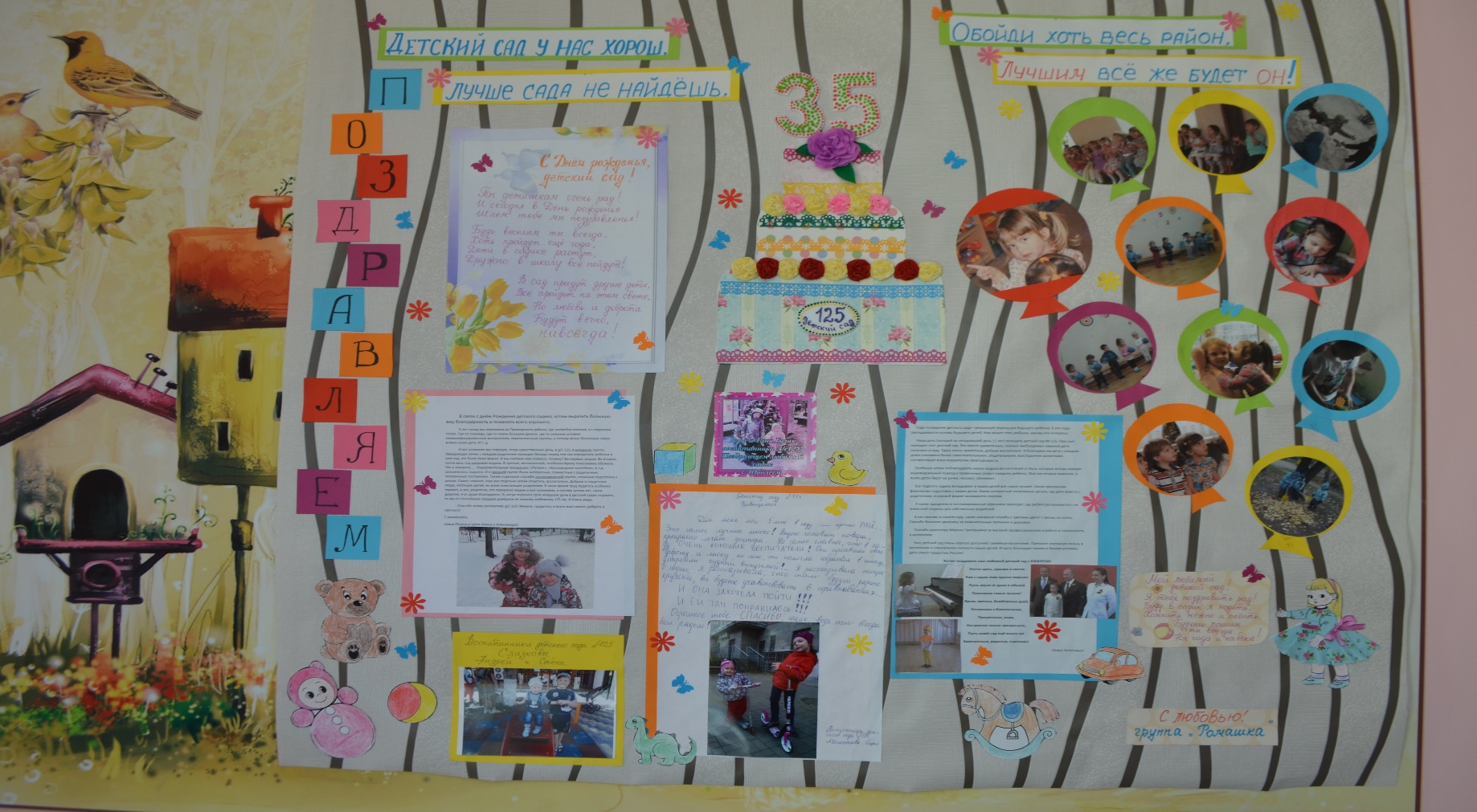 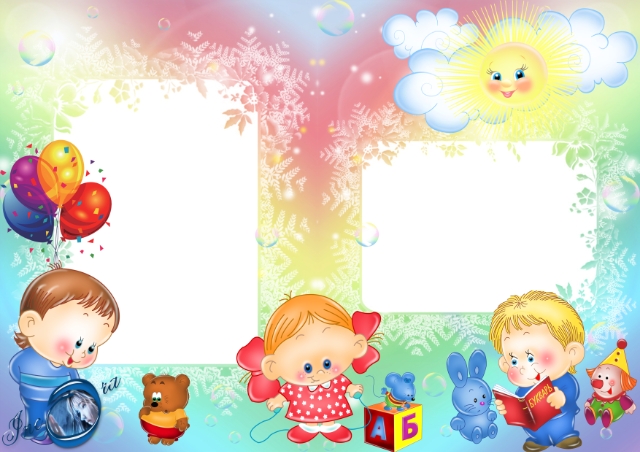 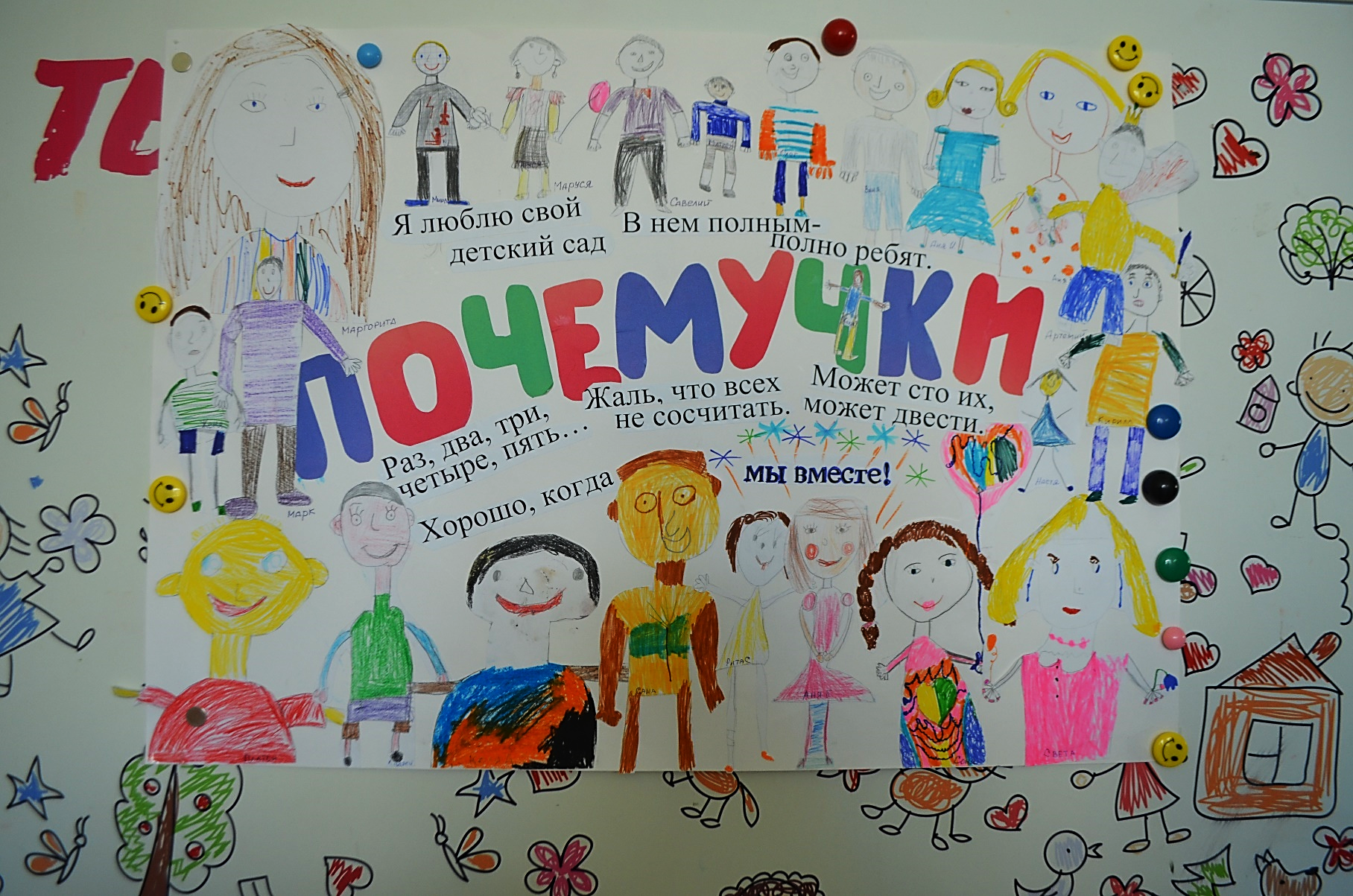 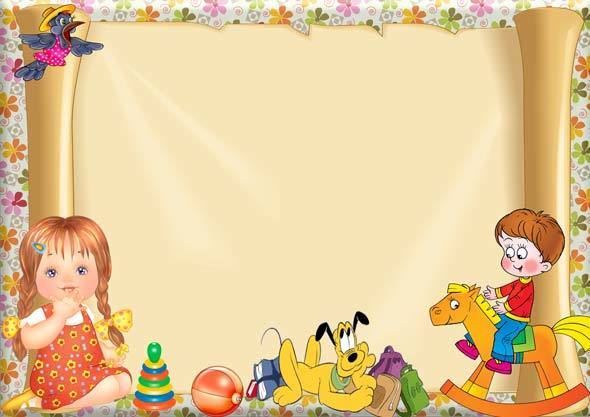 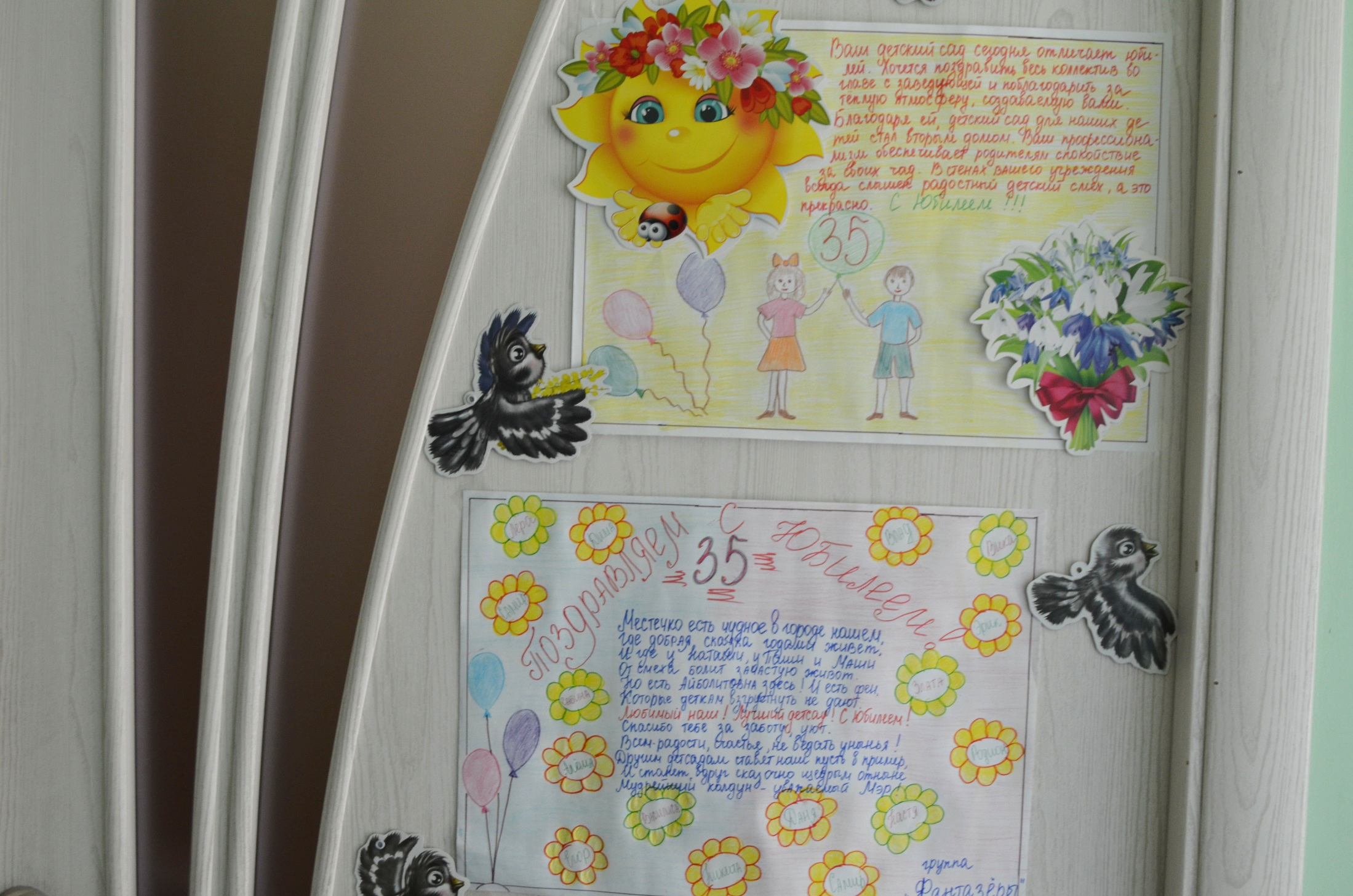 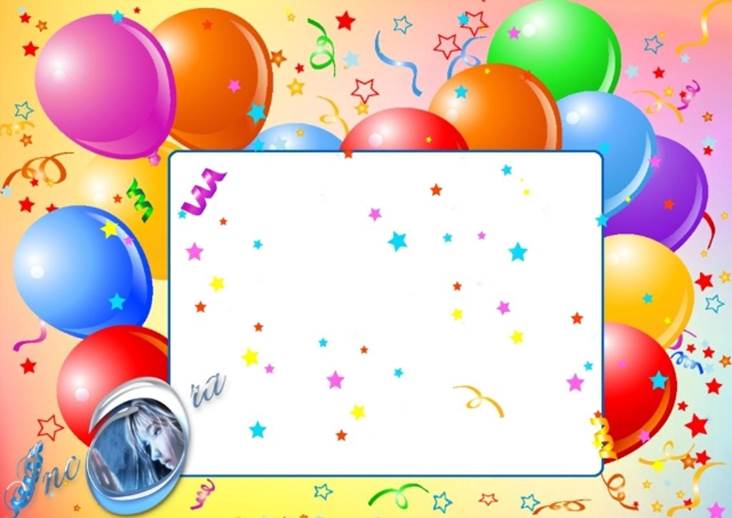 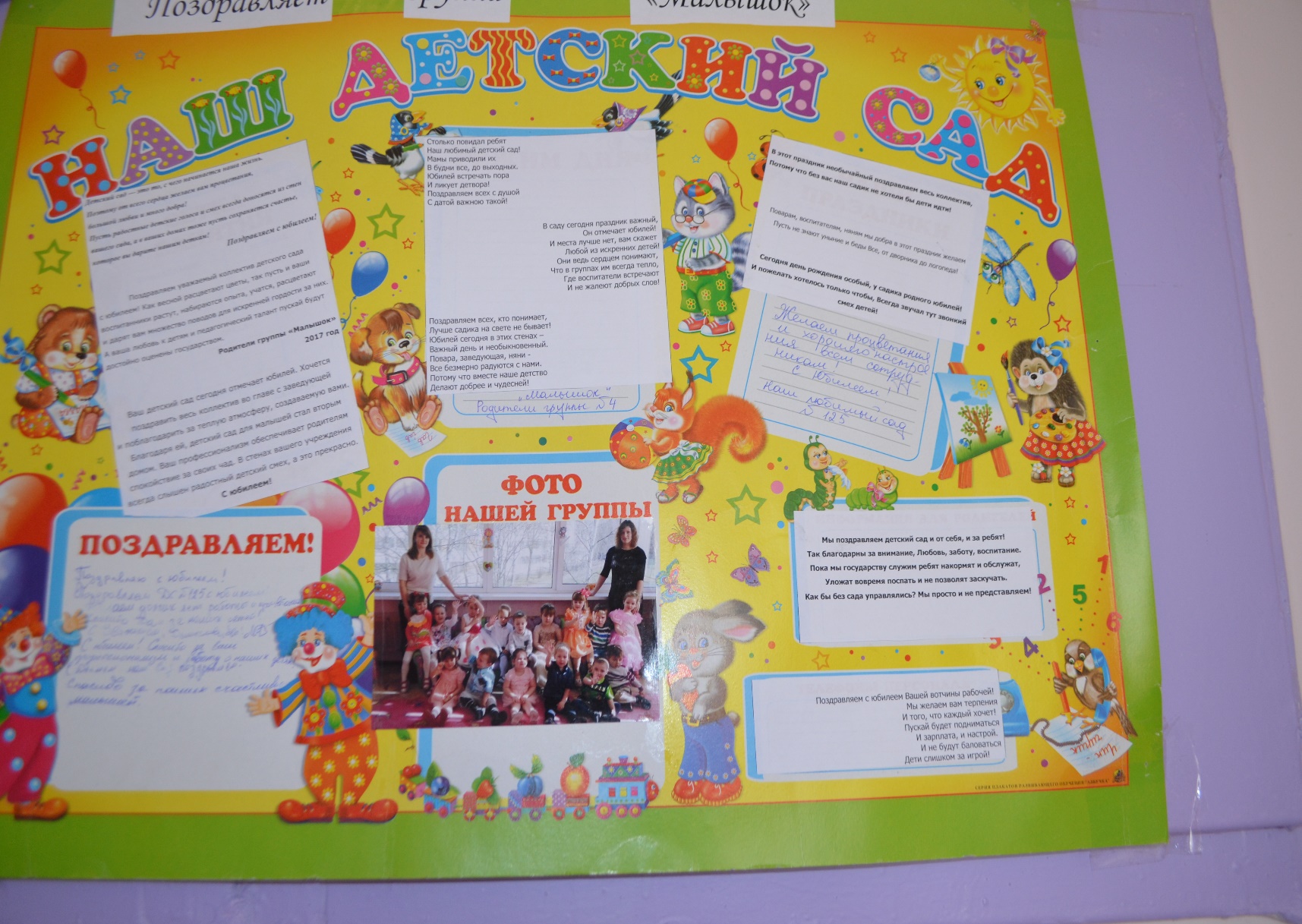 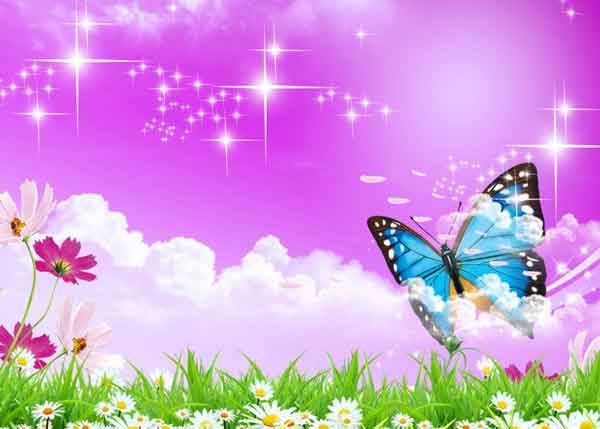 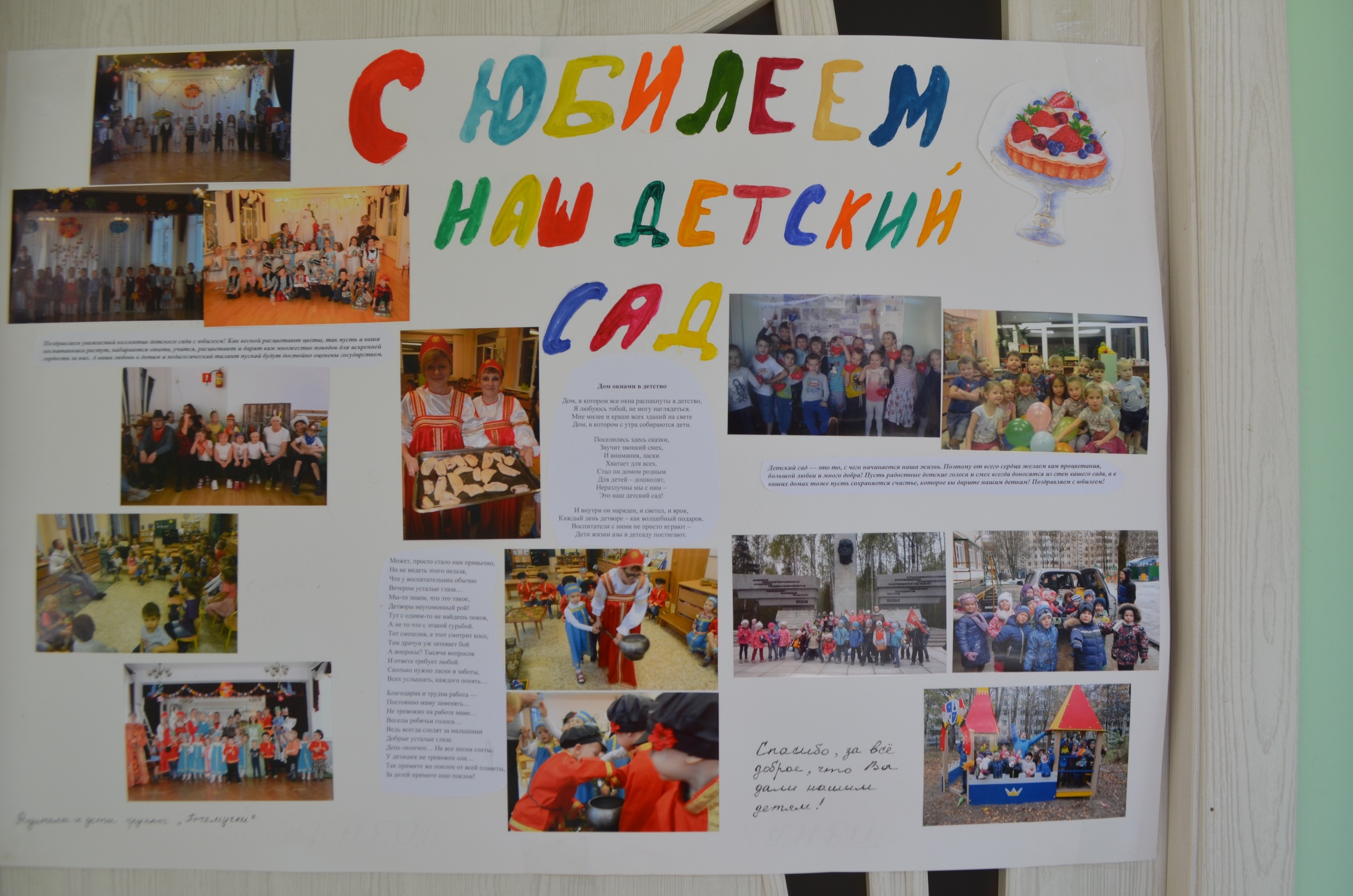 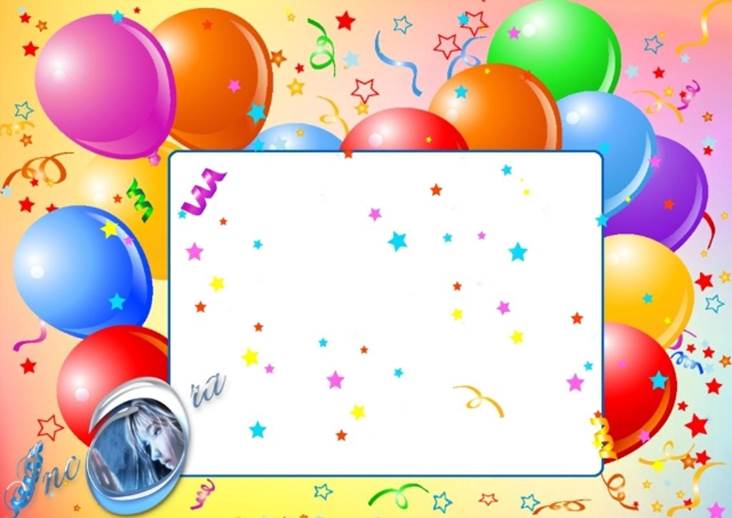 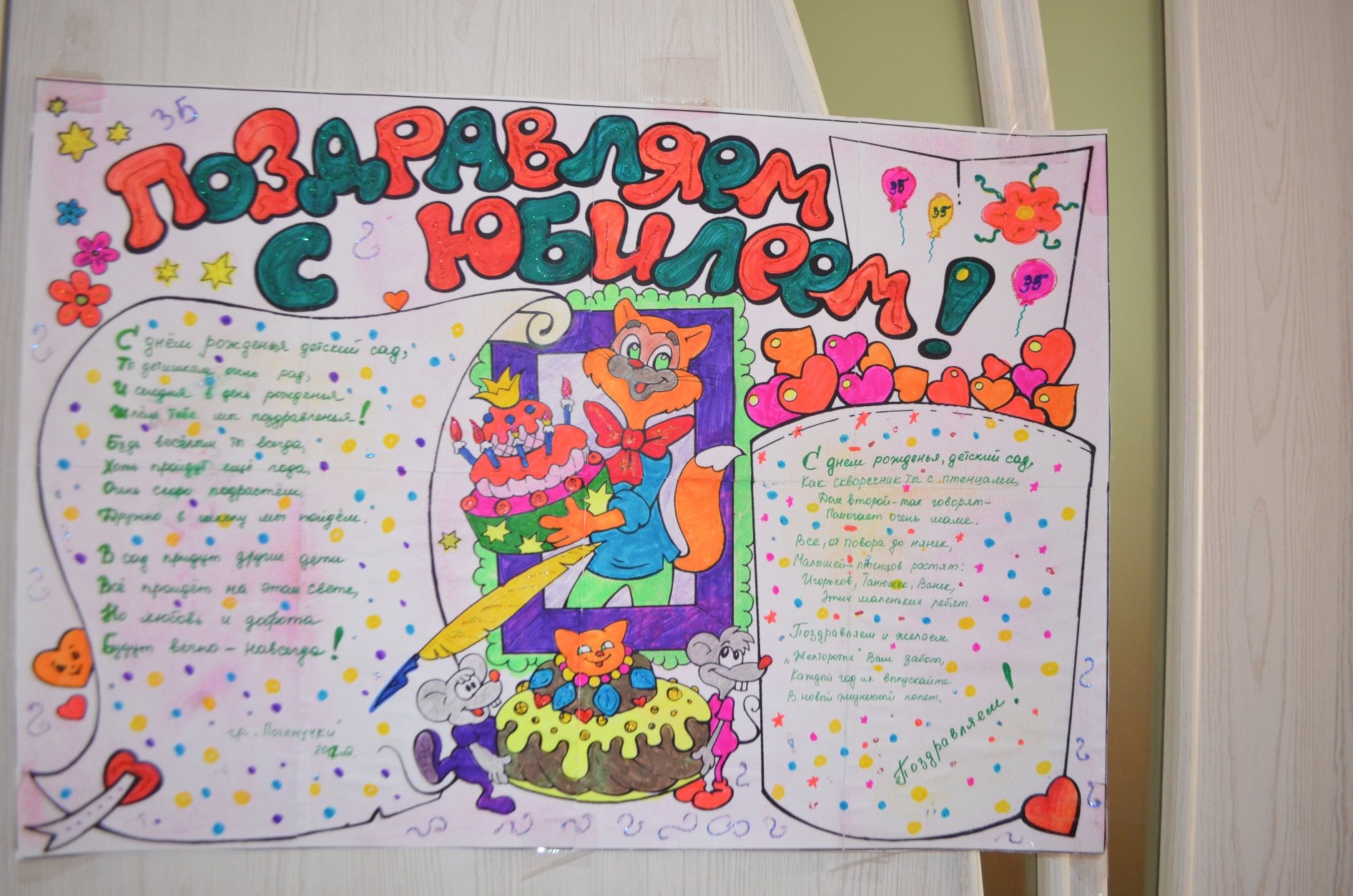 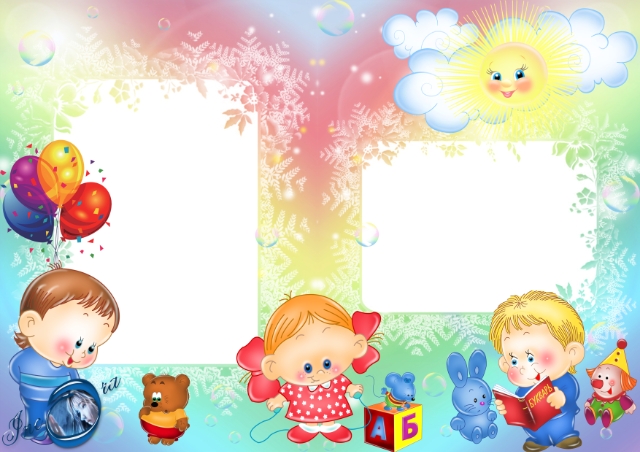 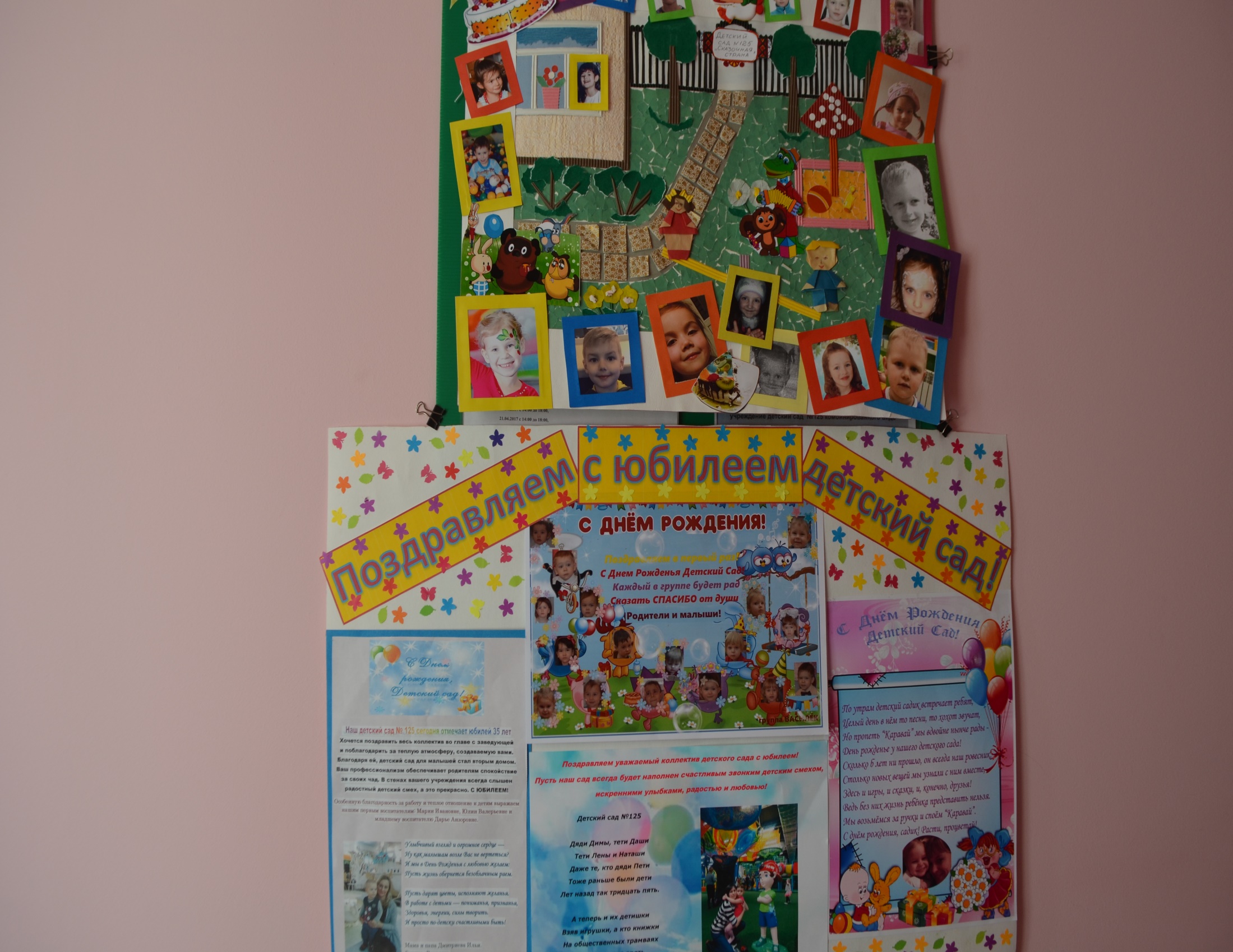 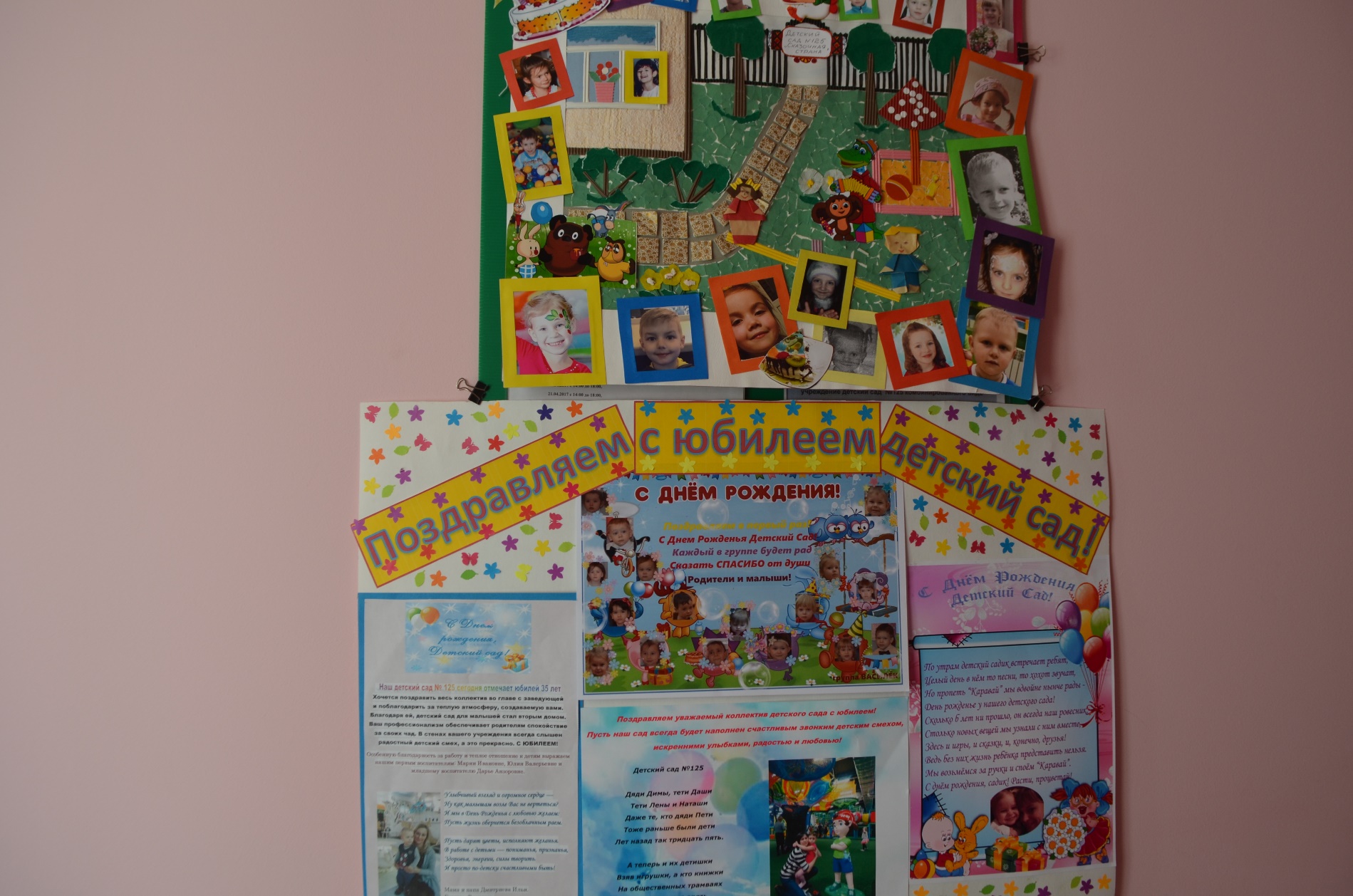 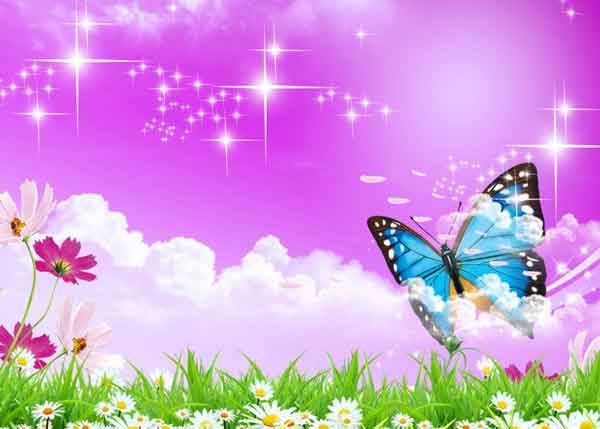 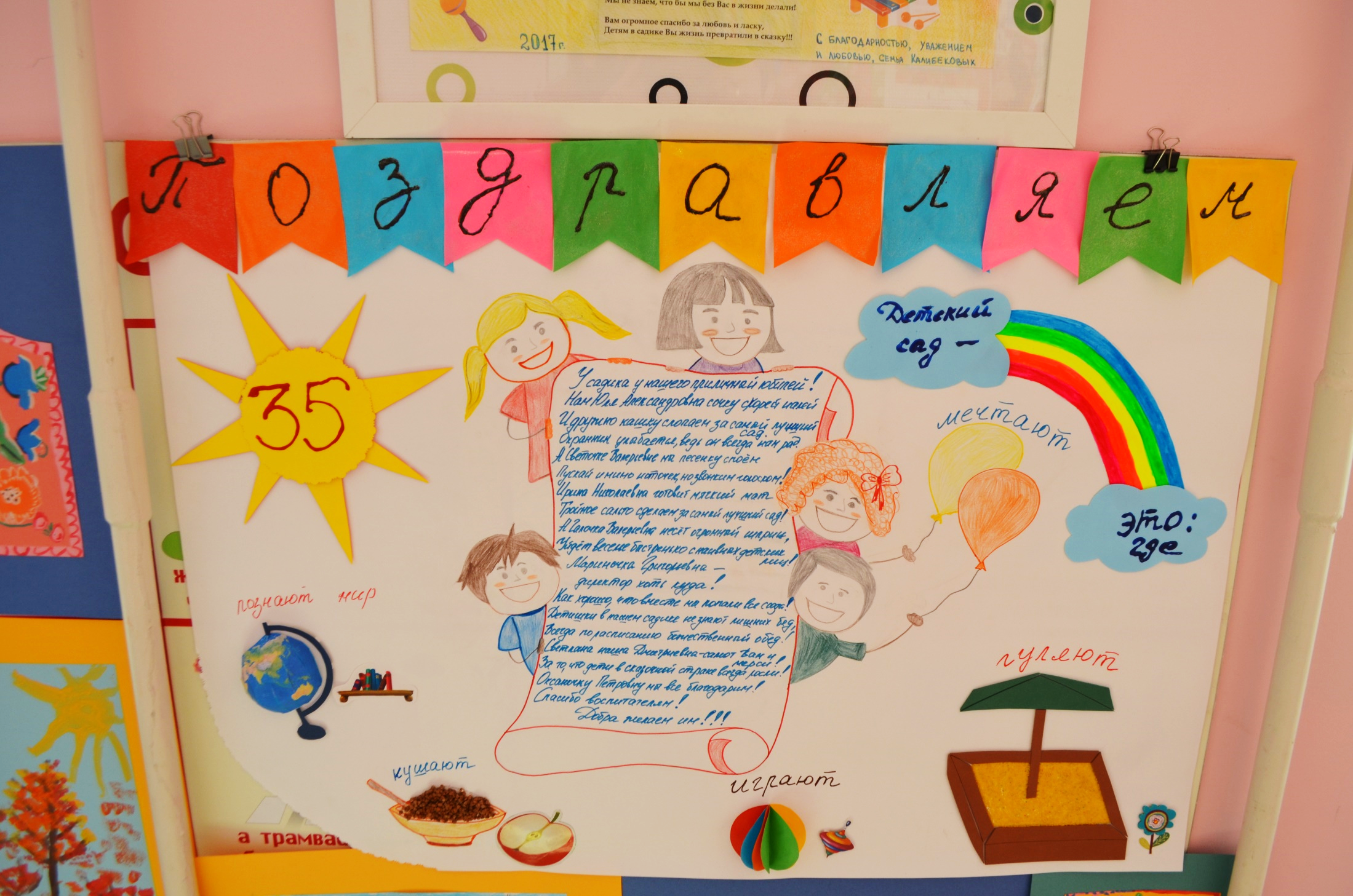 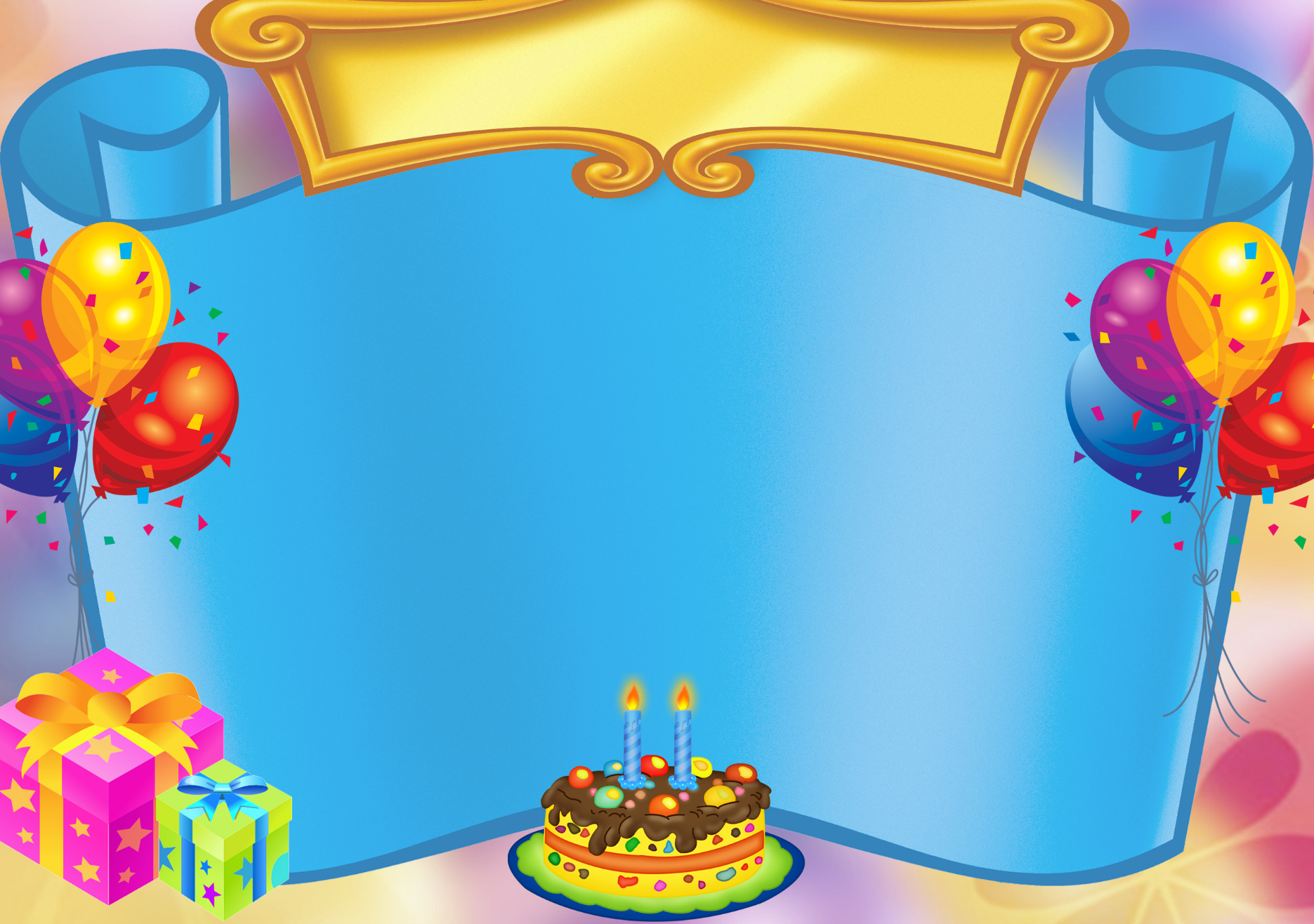 С юбилеем!!!
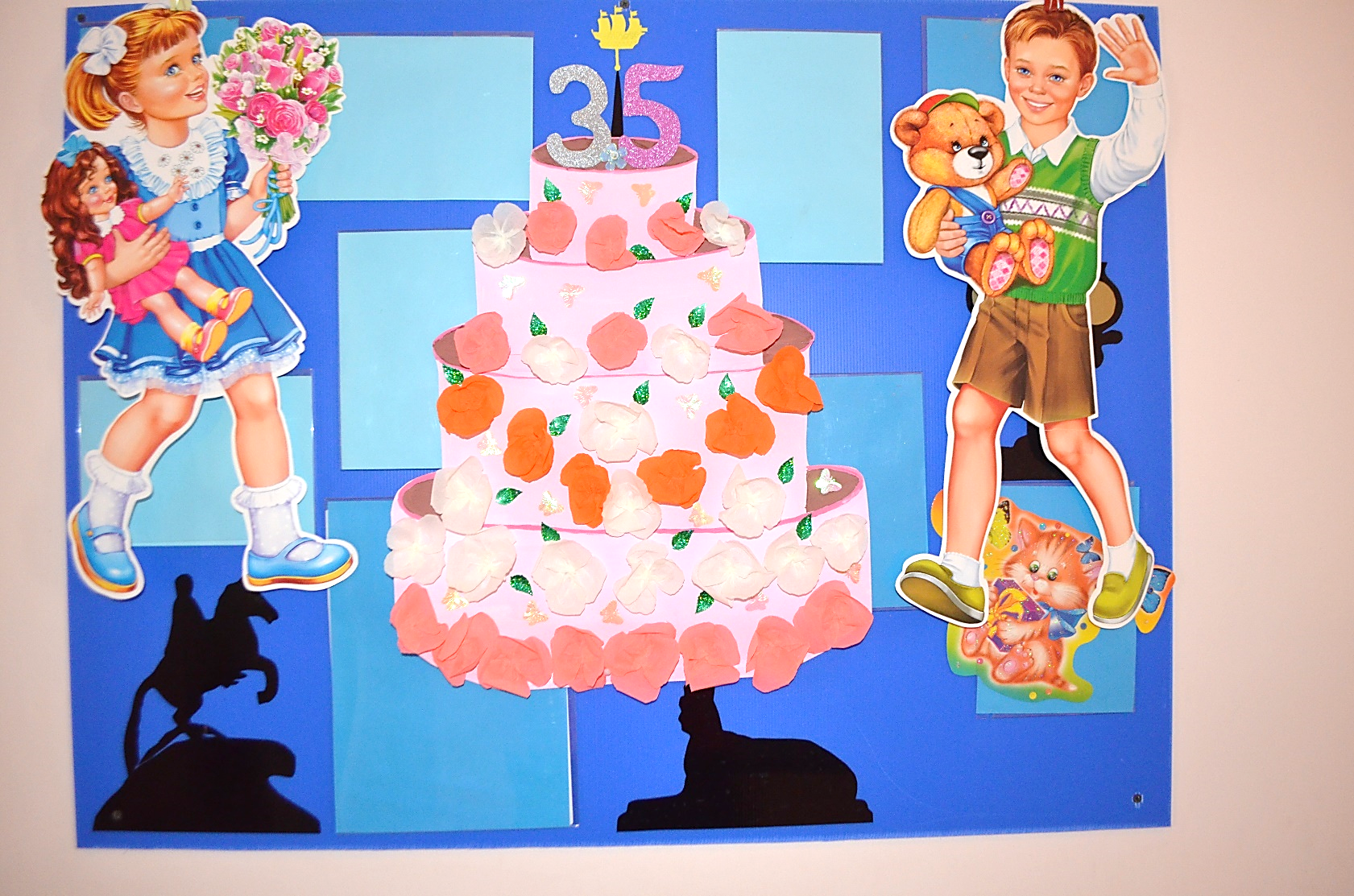